Clever PowerPoint Visuals
Positioning a coloured circle to accentuate a person or thing.
Spotlighting
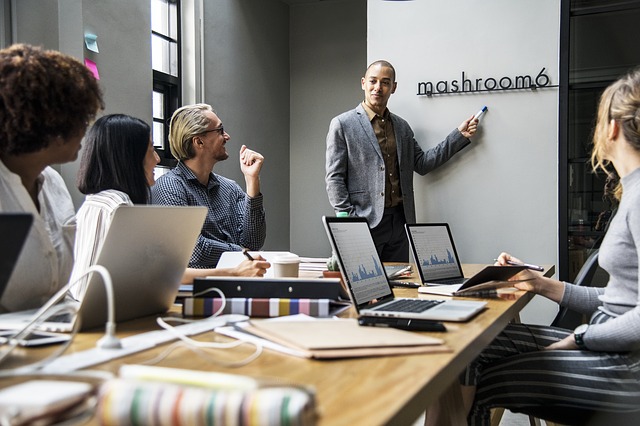 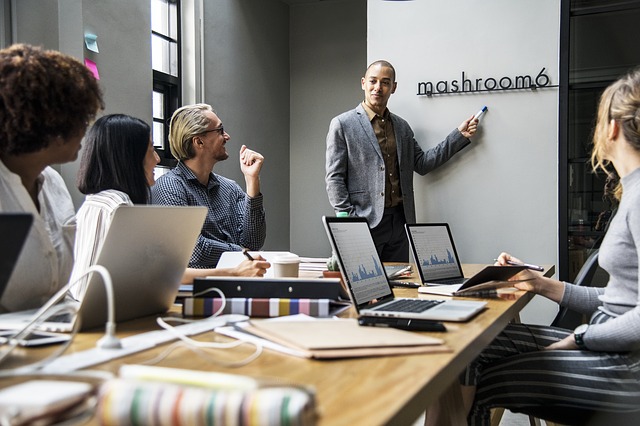 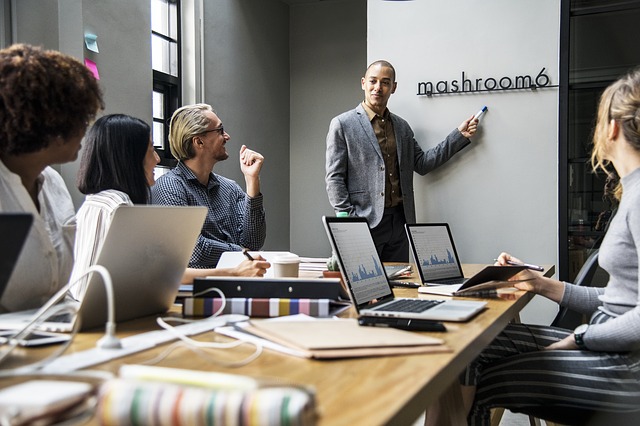 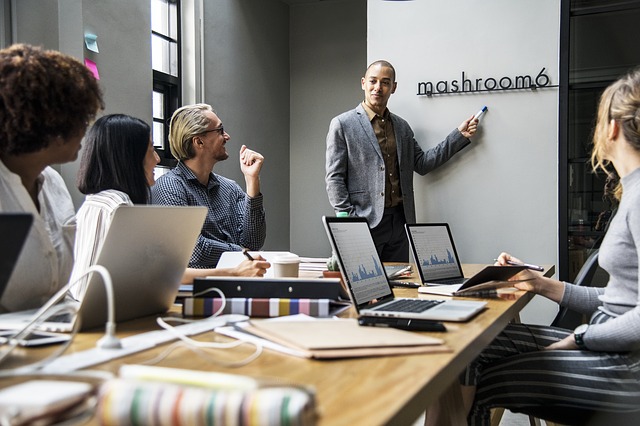 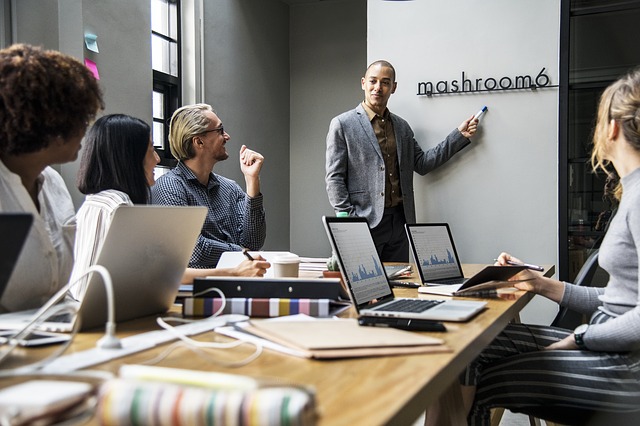 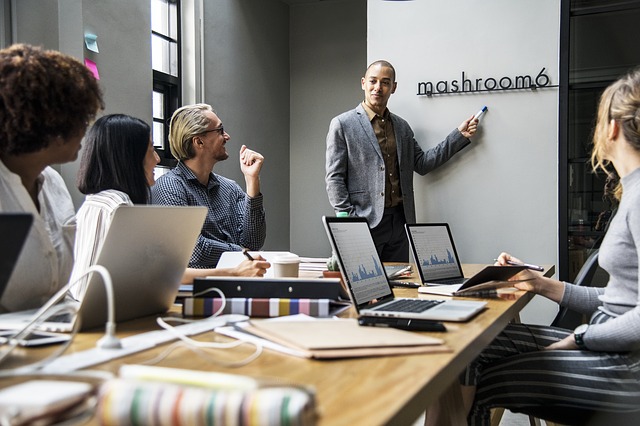 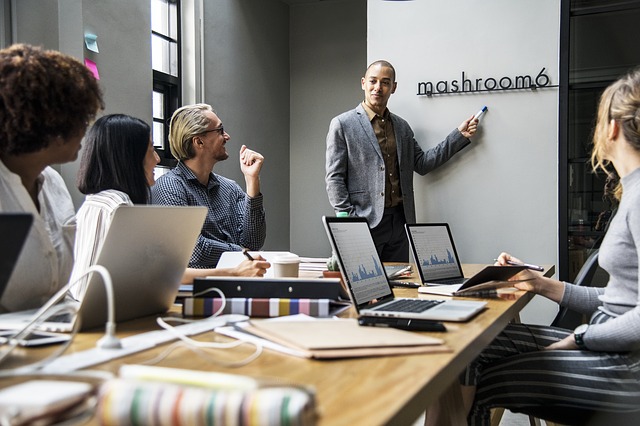 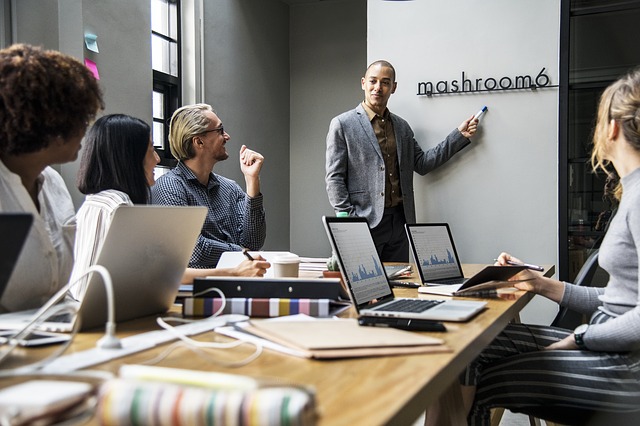 No Transition
Appear
Pre-schooler
Baby
Toddler
Adult
Pre-schooler
Baby
Toddler
Adult
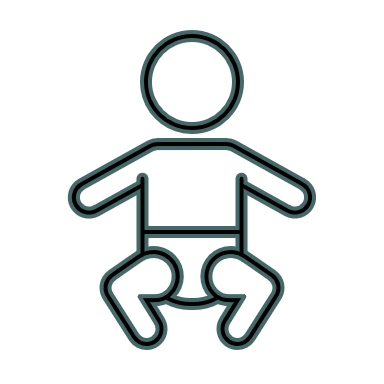 Pre-schooler
Baby
Toddler
Adult
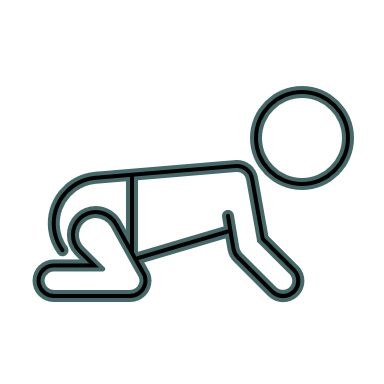 Pre-schooler
Baby
Toddler
Adult
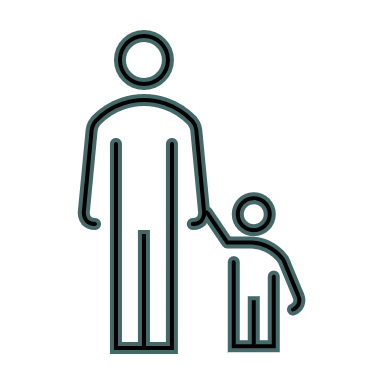 Pre-schooler
Baby
Toddler
Adult
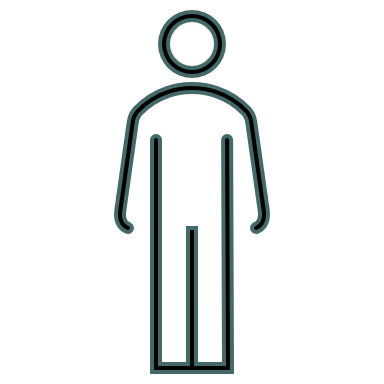 Pre-schooler
Baby
Toddler
Adult
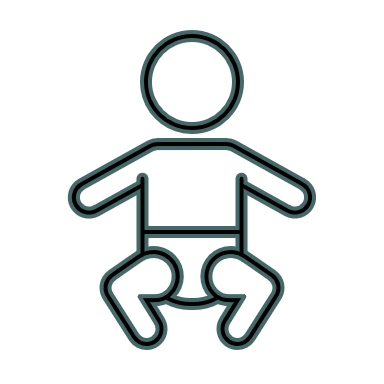 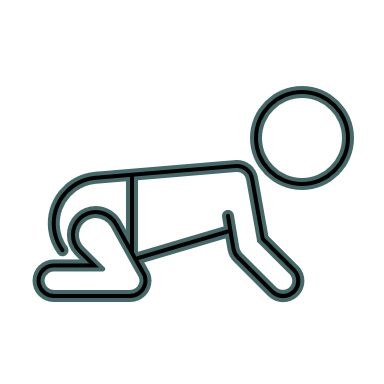 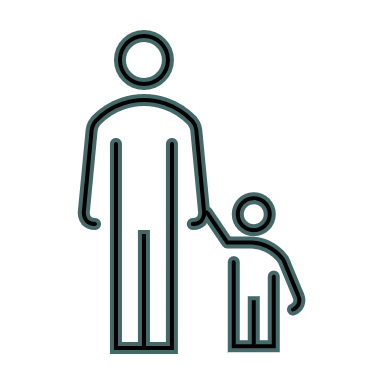 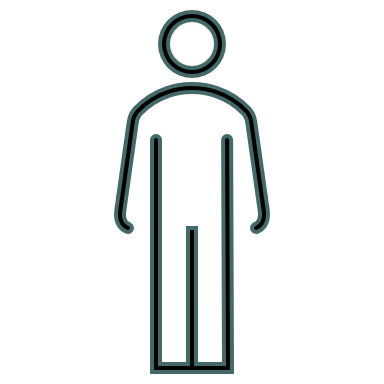 Pre-schooler
Baby
Toddler
Adult
Replaces need for Motion Path Animation
morph
[Speaker Notes: Morph Found under Transitions]
Pre-schooler
Baby
Toddler
Adult
Pre-schooler
Baby
Toddler
Adult
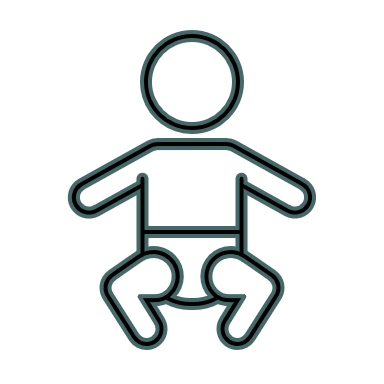 Pre-schooler
Baby
Toddler
Adult
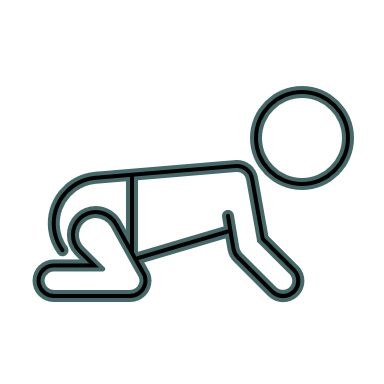 Pre-schooler
Baby
Toddler
Adult
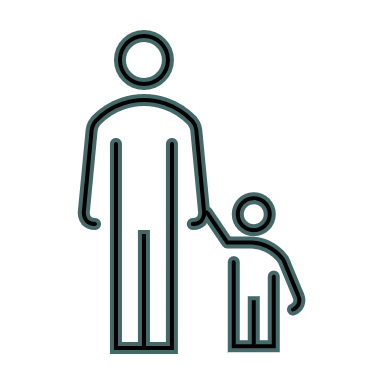 Pre-schooler
Baby
Toddler
Adult
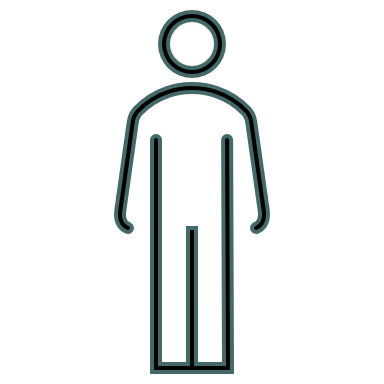 Pre-schooler
Baby
Toddler
Adult
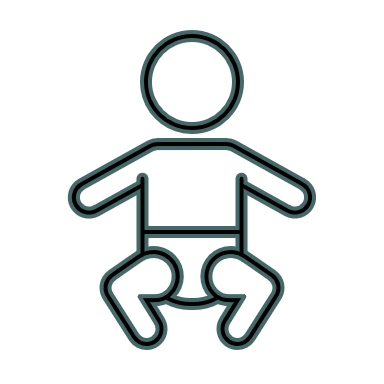 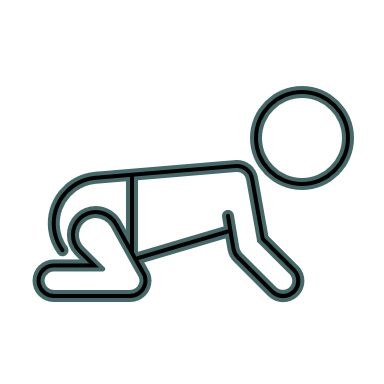 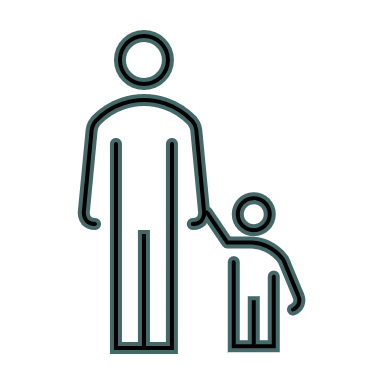 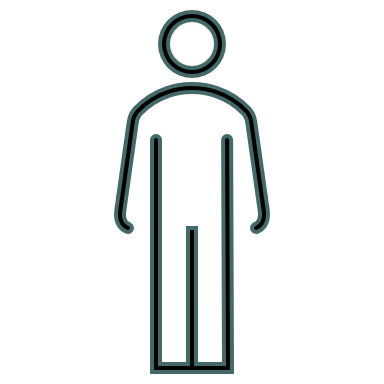 Pre-schooler
Baby
Toddler
Adult
No Morph
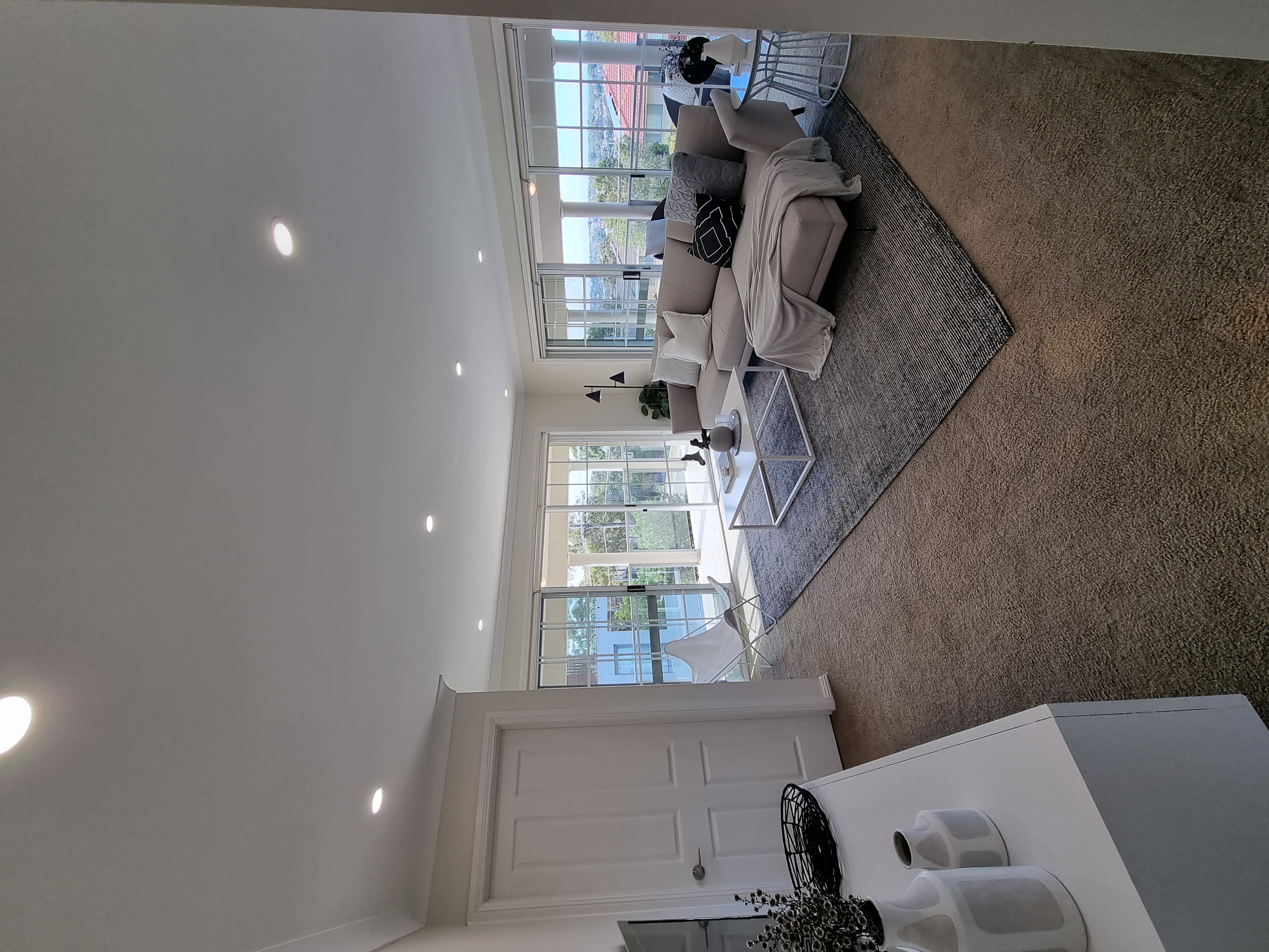 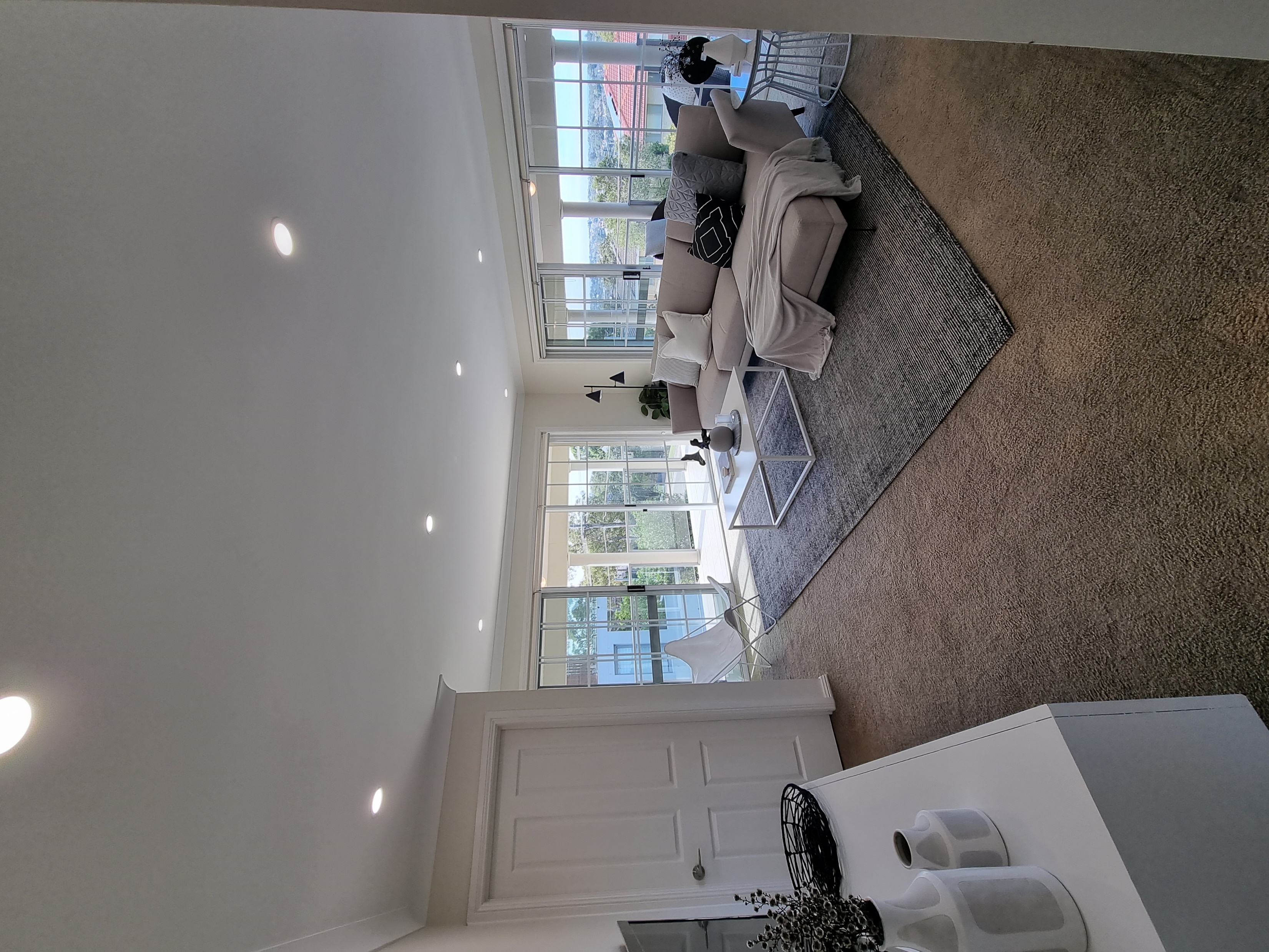 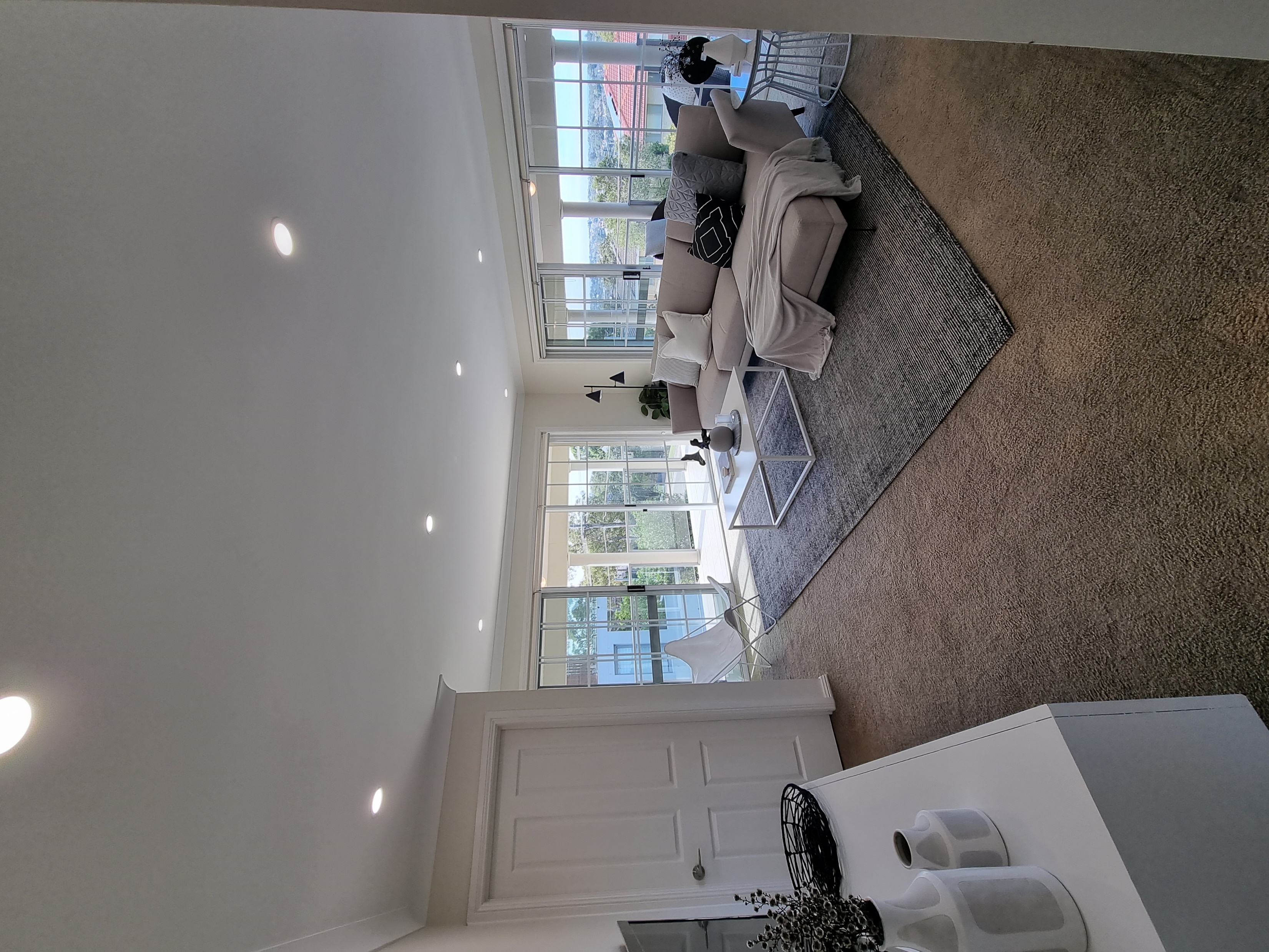 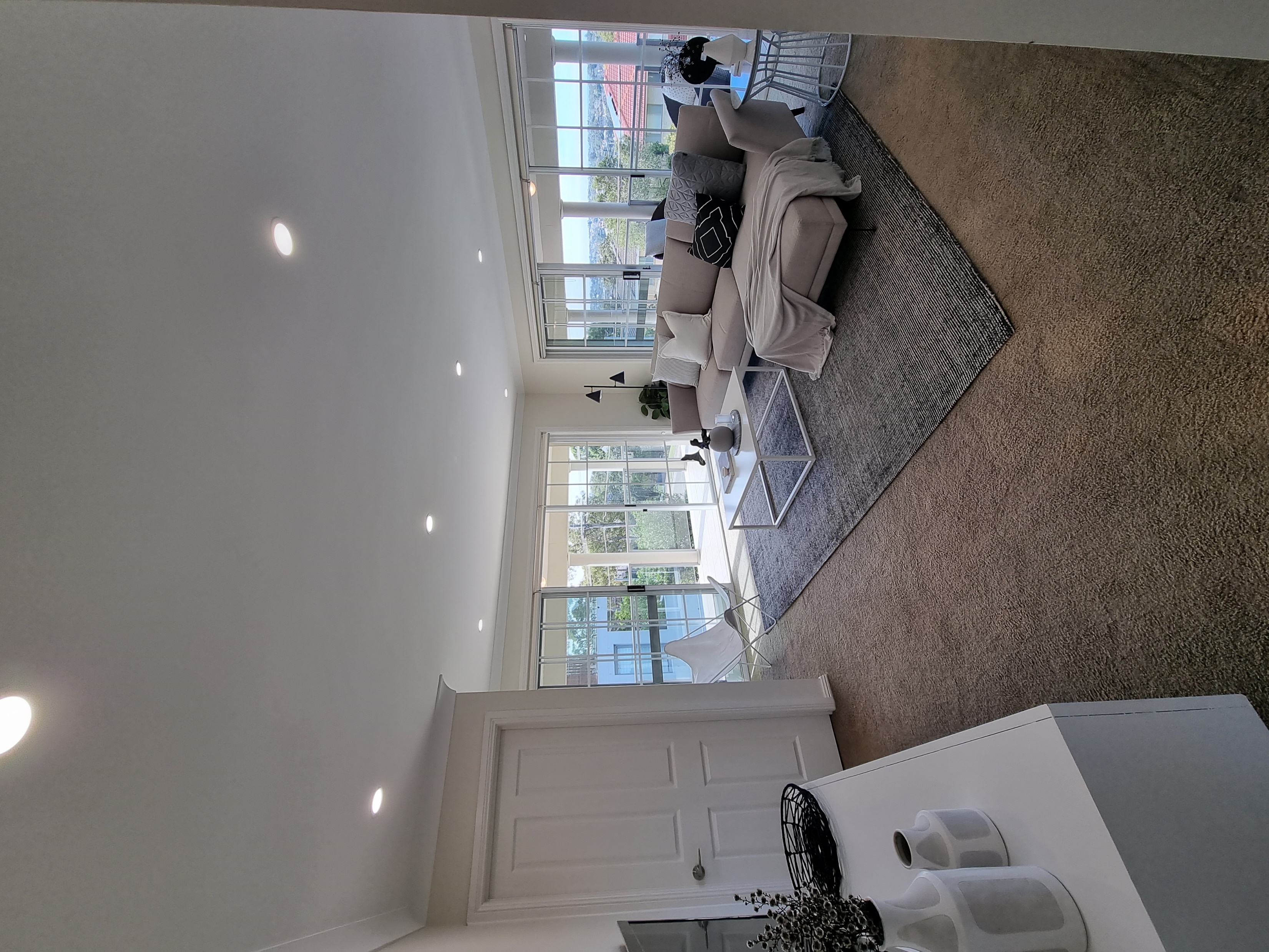 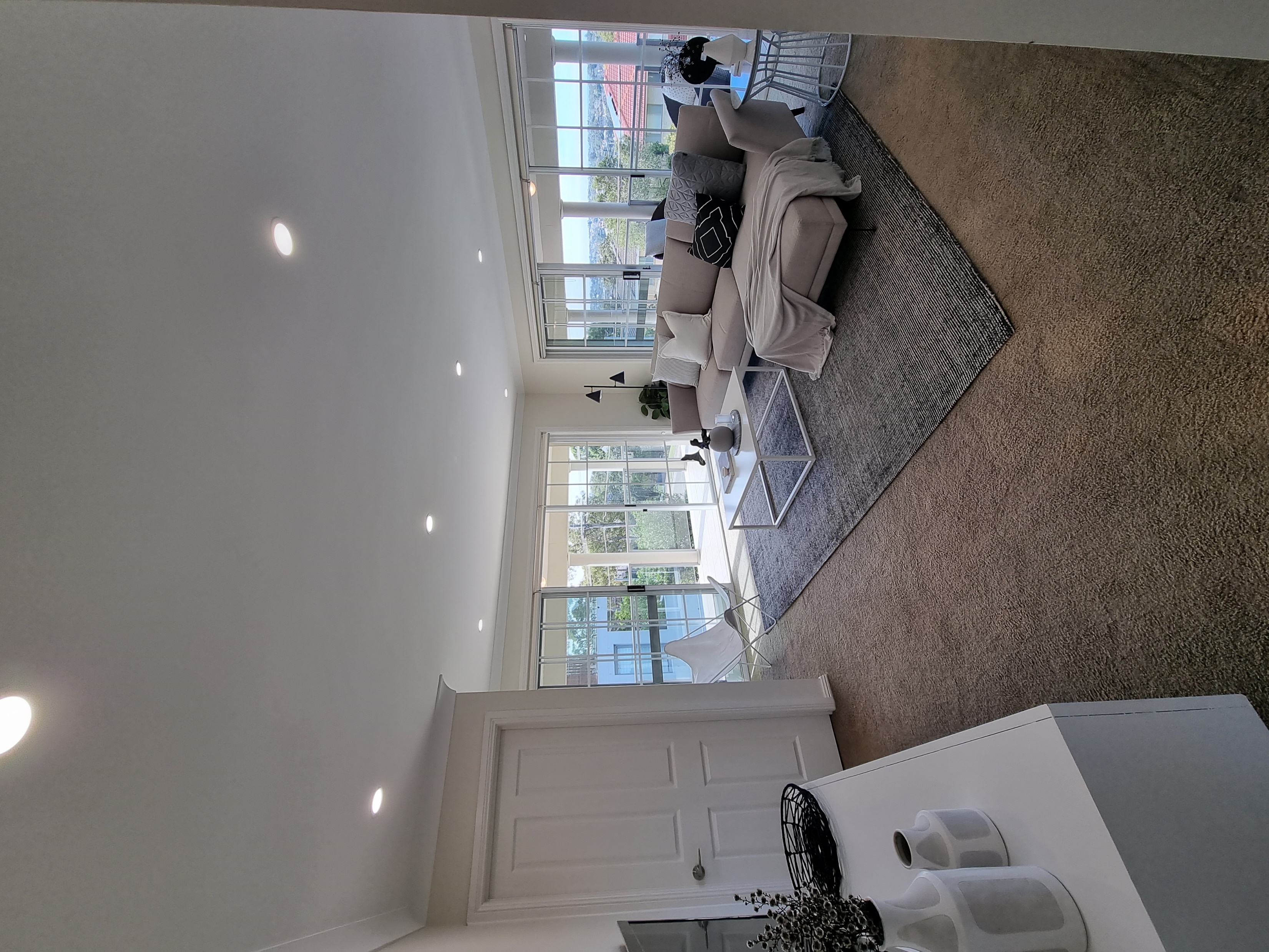 morph
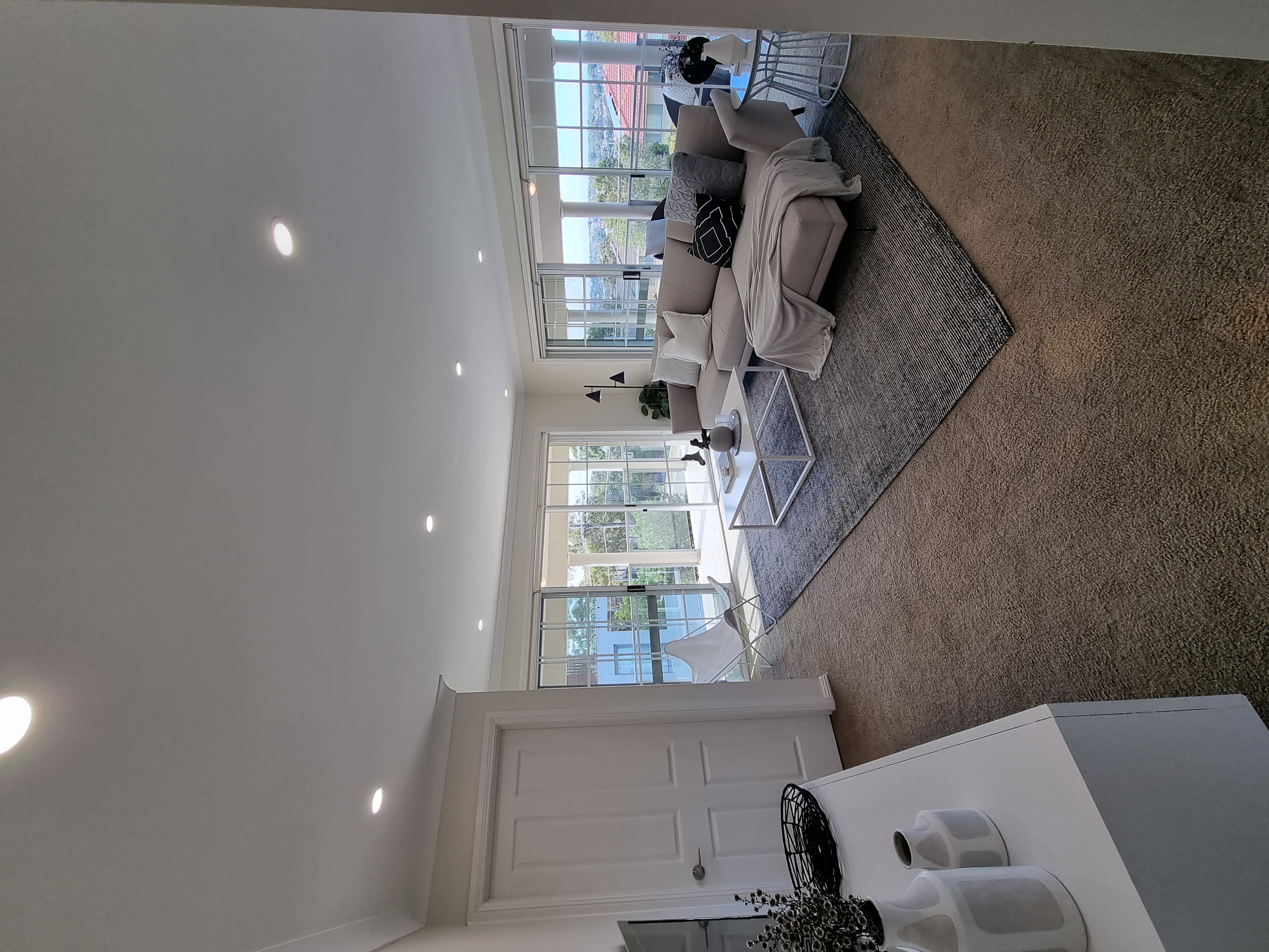 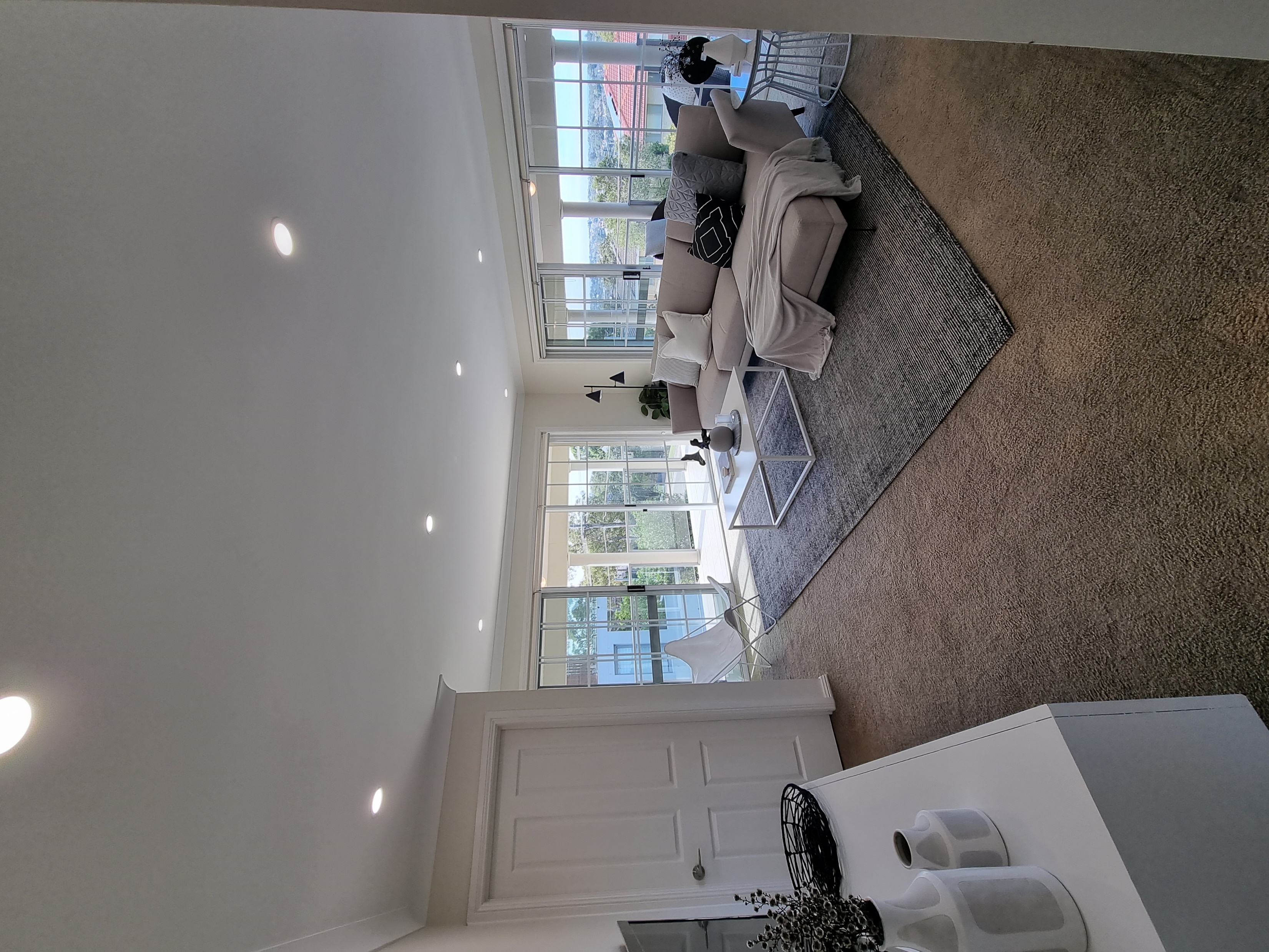 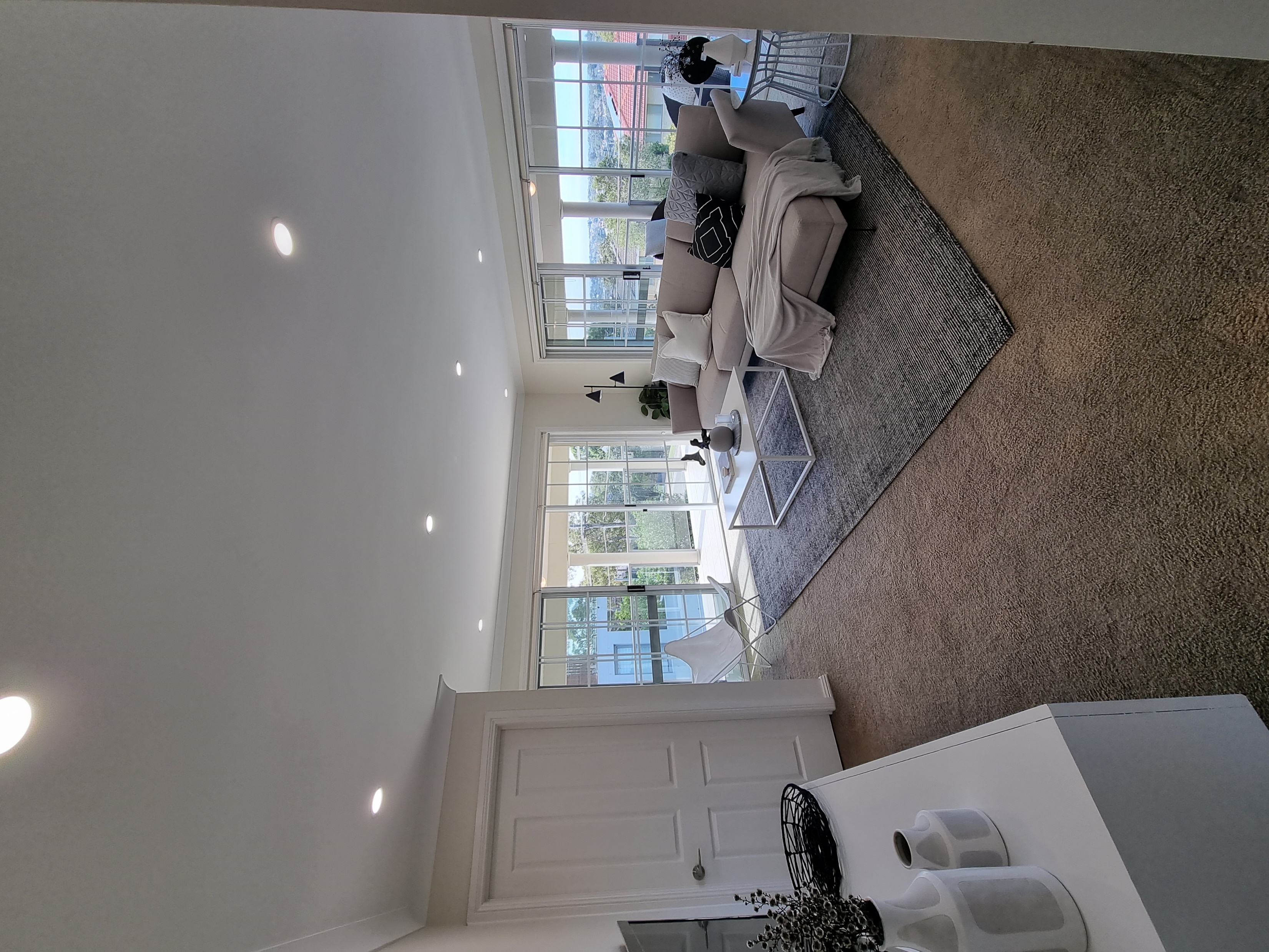 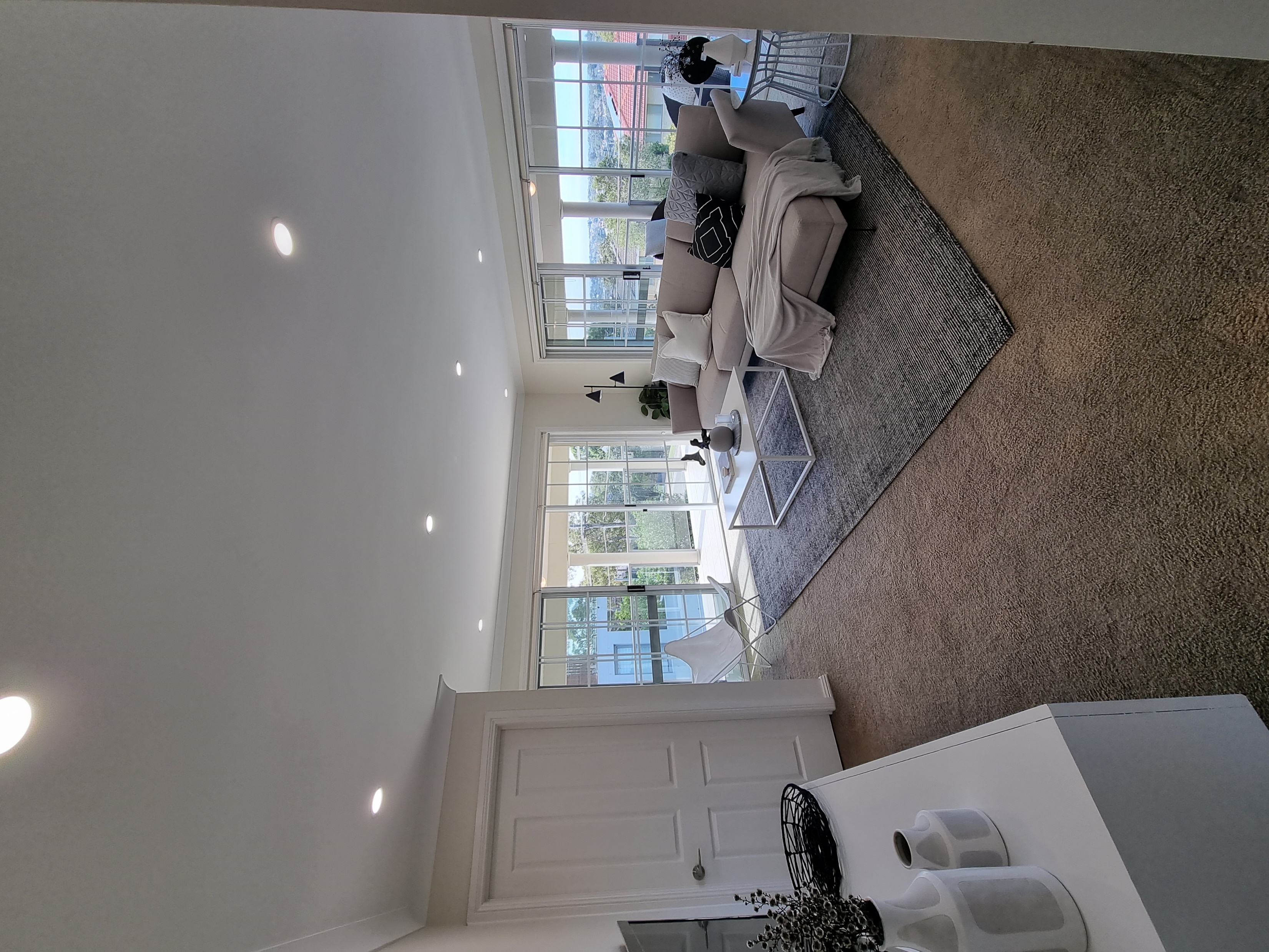 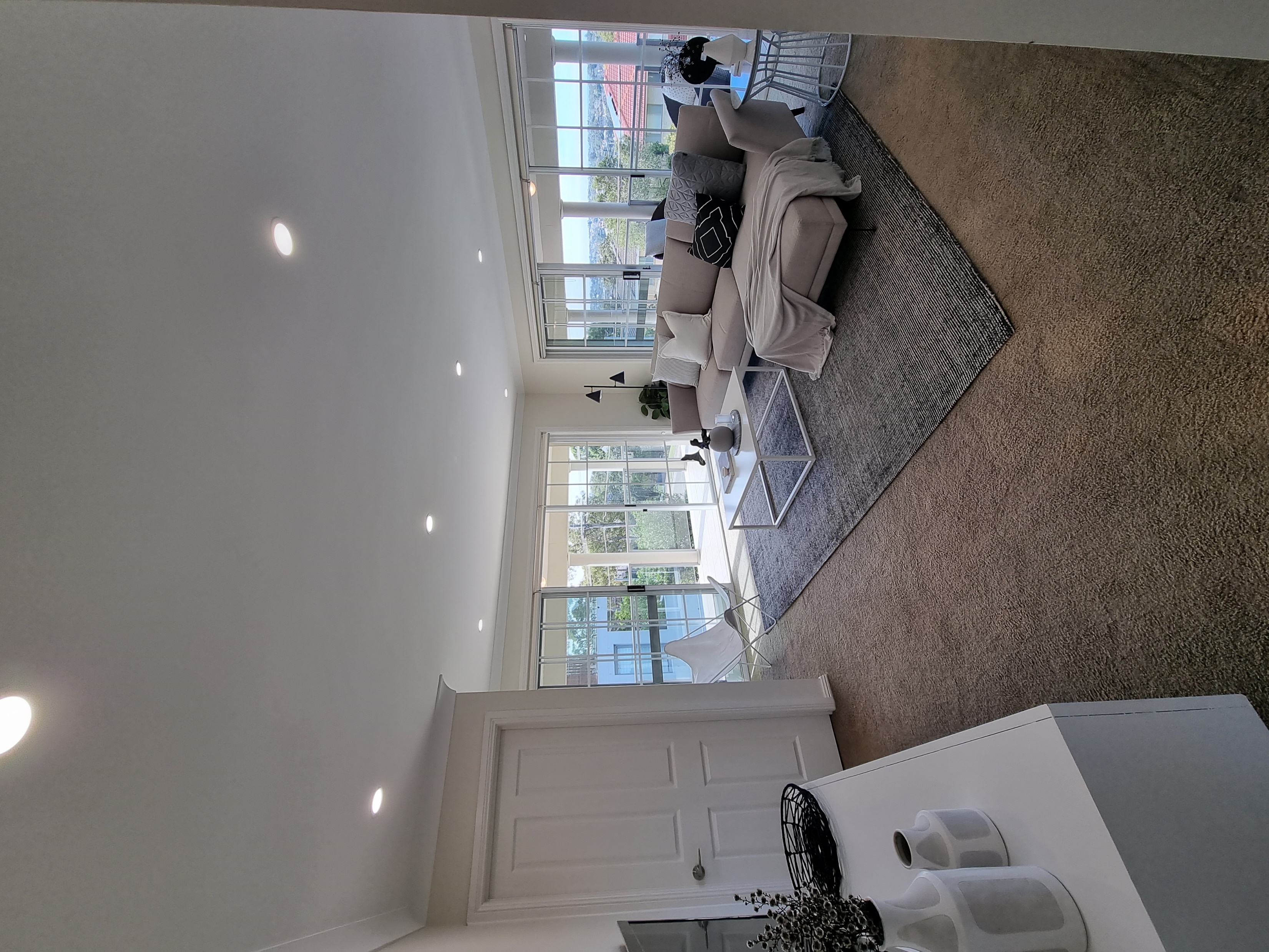 Transition by Character
Morph Character
Using Format Painter, should I single Click or Double Click
Double Click
Transition by word
Morph word
Using Format Painter, should I single Click or Double Click
Double Click
Looks at changes from one slide to the next
morph
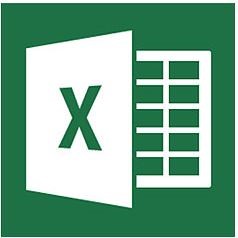 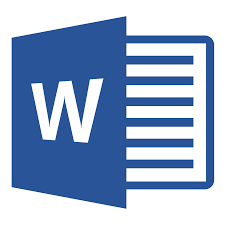 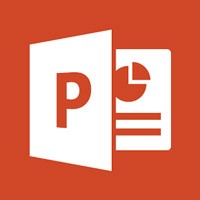 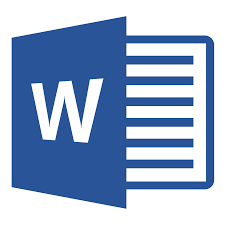 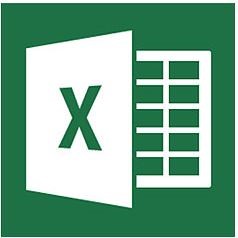 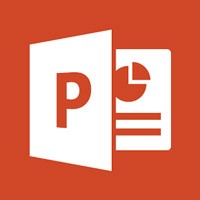 Formulas and Functions
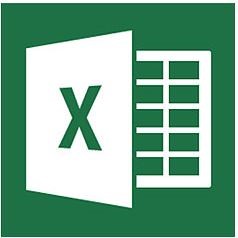 Formulas and Functions
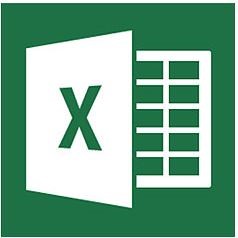 IF
Formulas and Functions
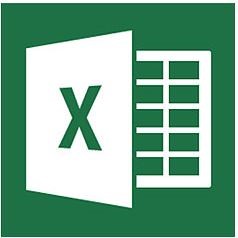 Vlookup
Formulas and Functions
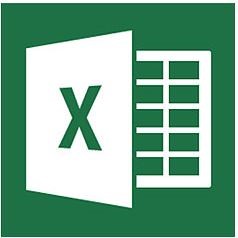 XLookup
Formulas and Functions
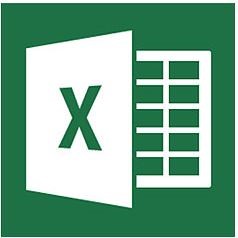 XLookup
Vlookup
IF
Handy for expressing statistics
morph
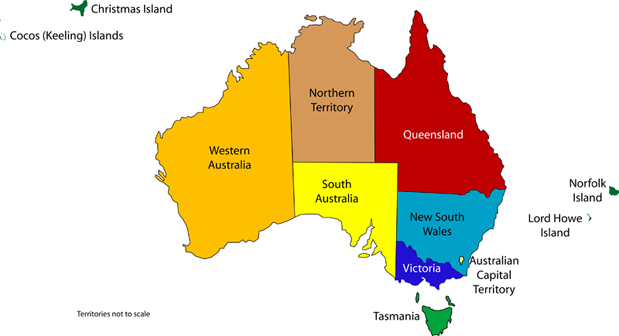 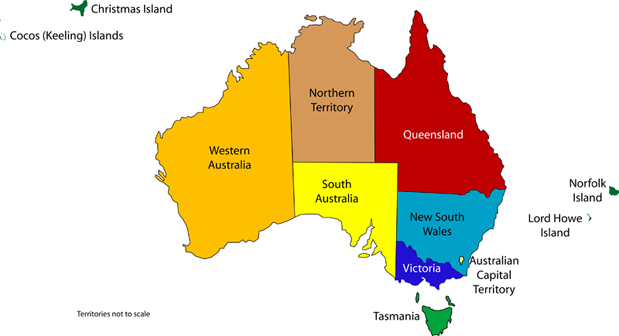 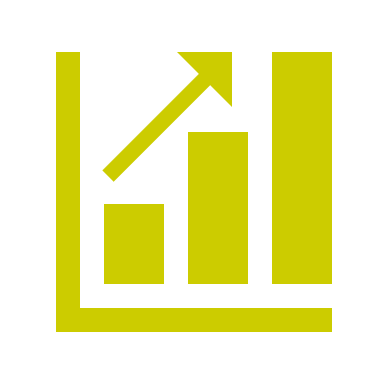 5%
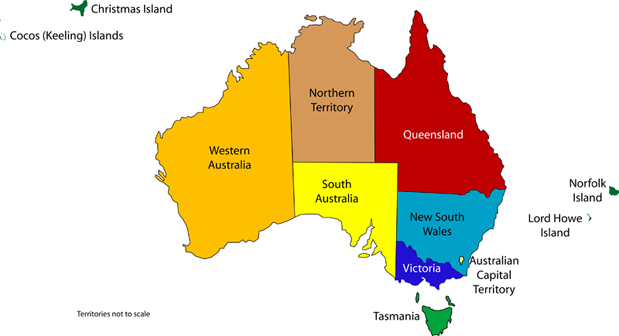 15%
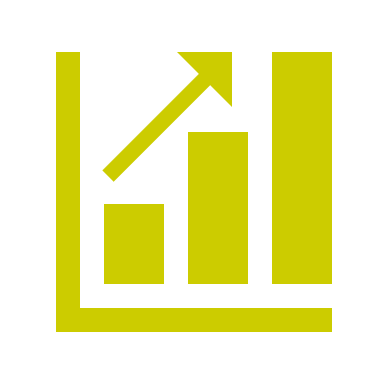 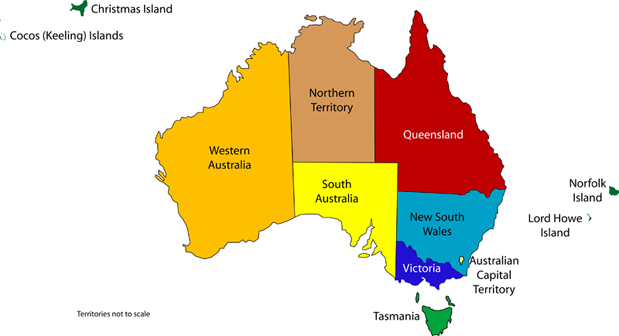 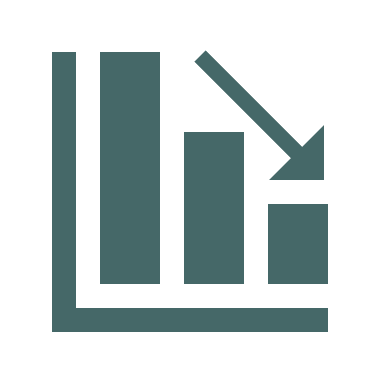 7%
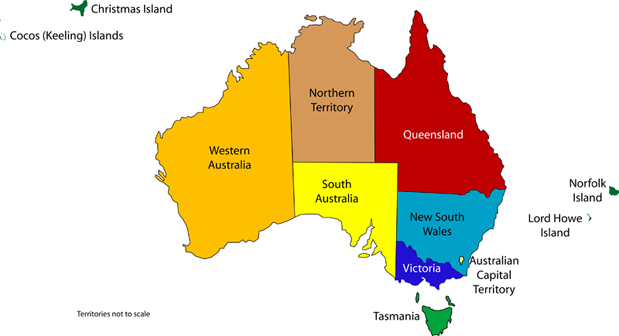 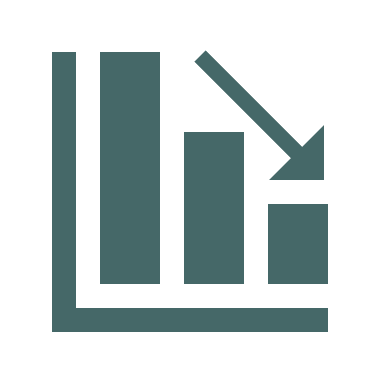 4%
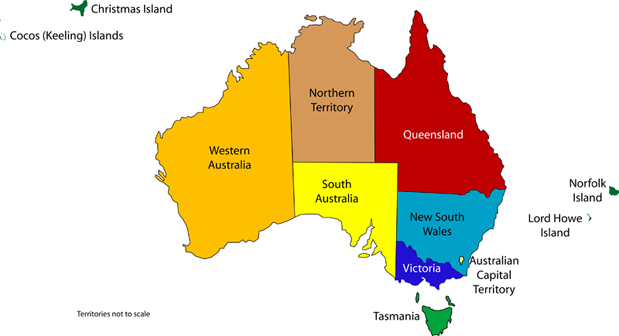 15%
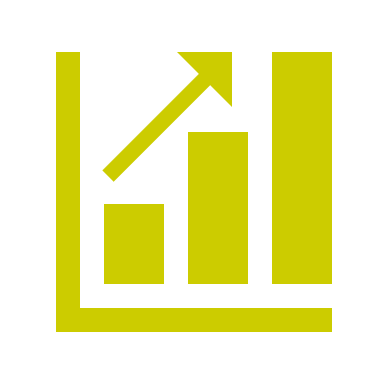 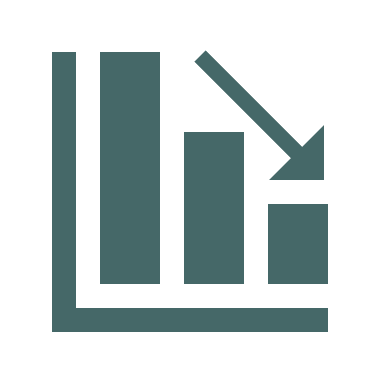 7%
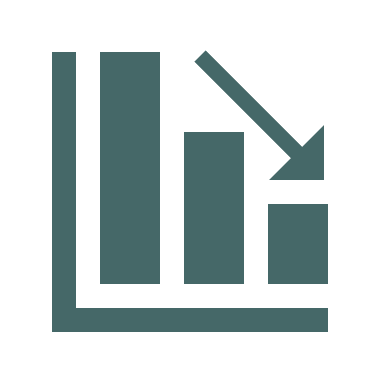 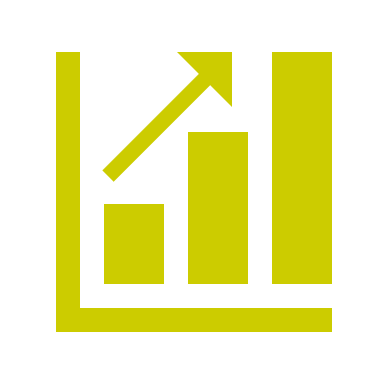 4%
5%
Morph only
morph
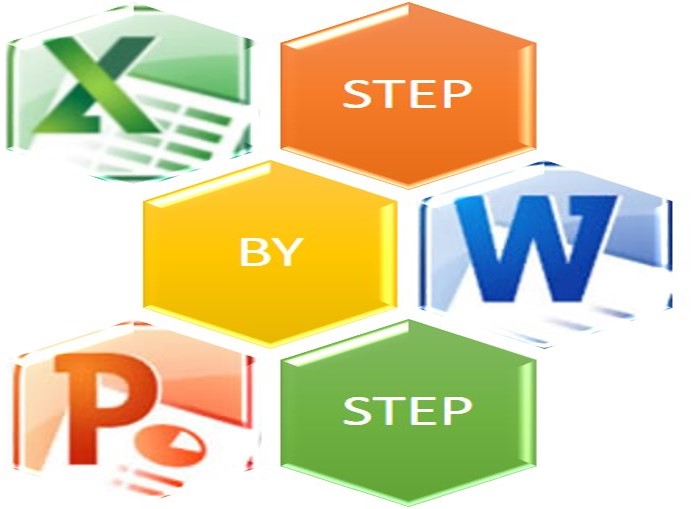 [Speaker Notes: Next shape appears]
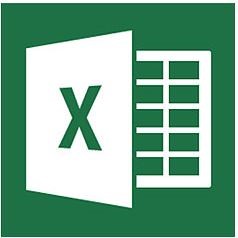 Changing Shapes use !!
morph
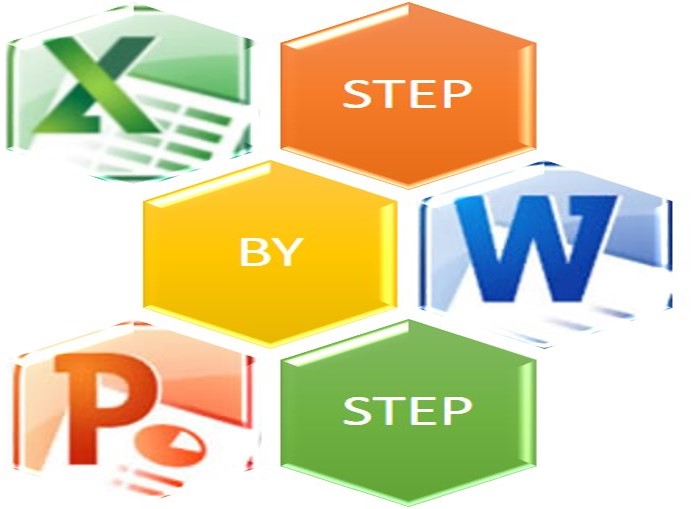 [Speaker Notes: Use !! Same name for both objects. 
This is when one shape is eg a circle the next is square
For the transition to change smoothly use !! In the Selection pane]
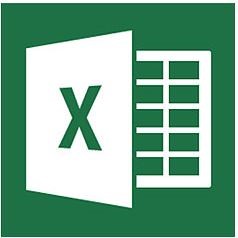 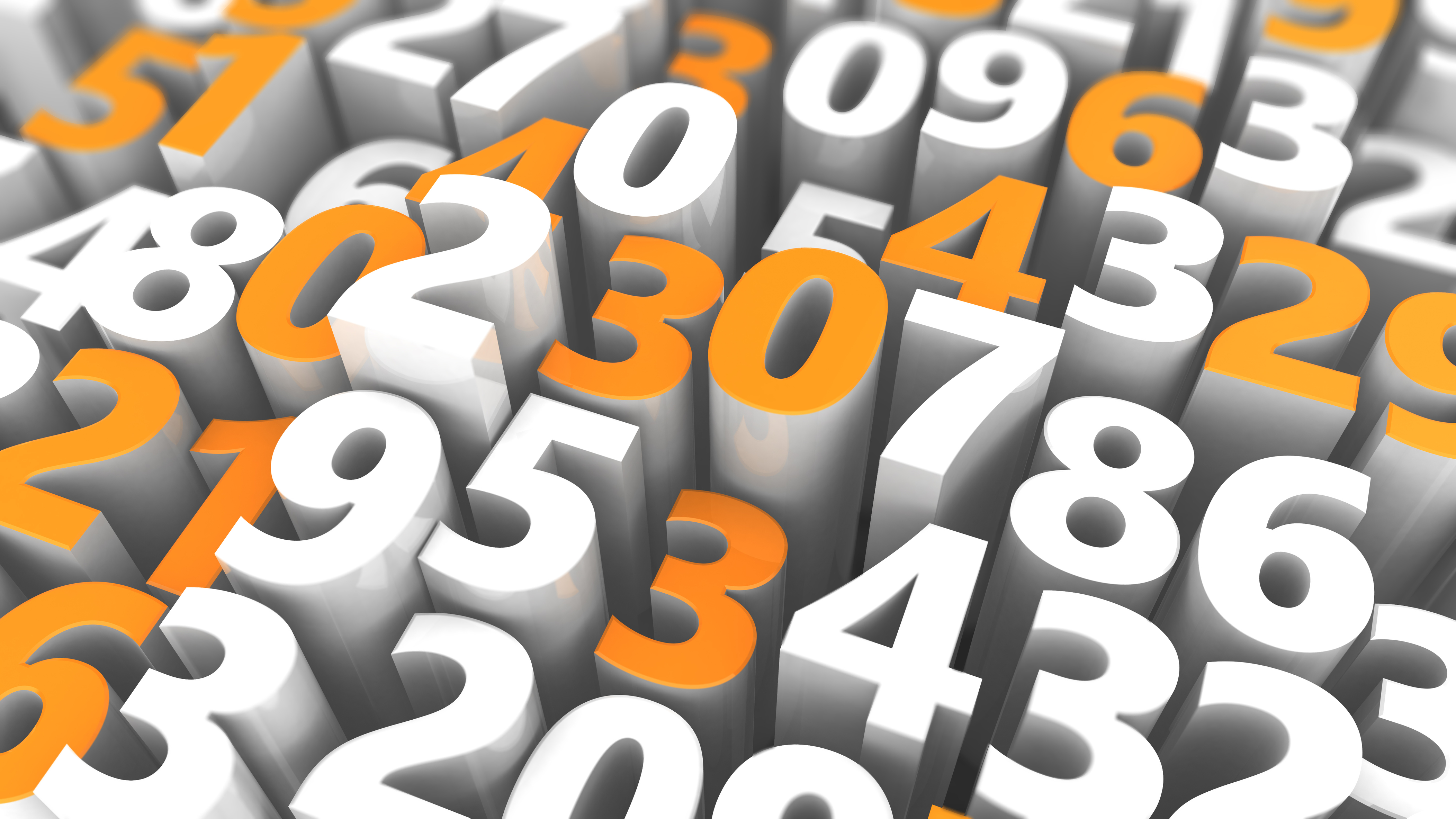 Improve on technique to focus on a feature
Focus
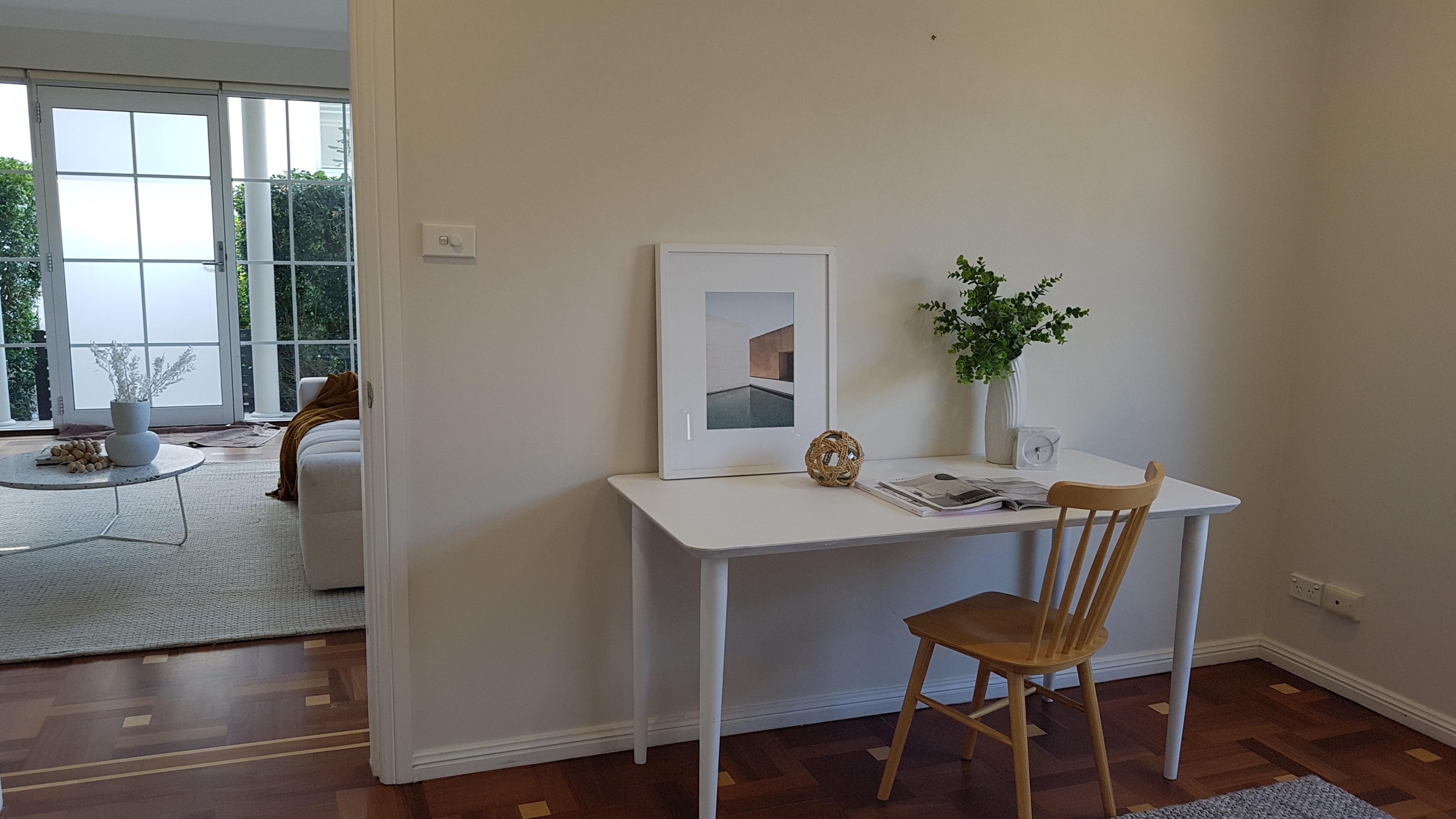 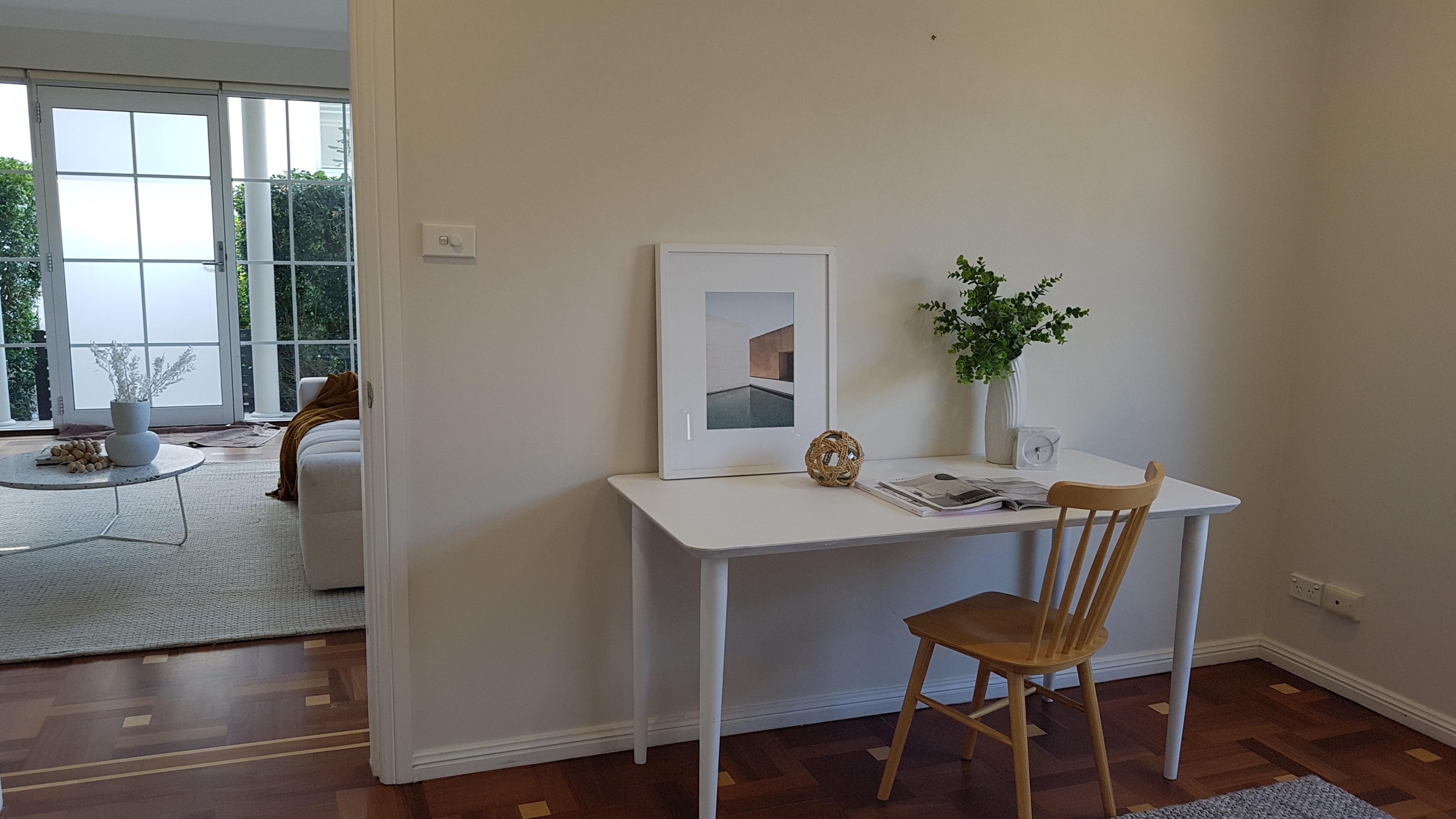 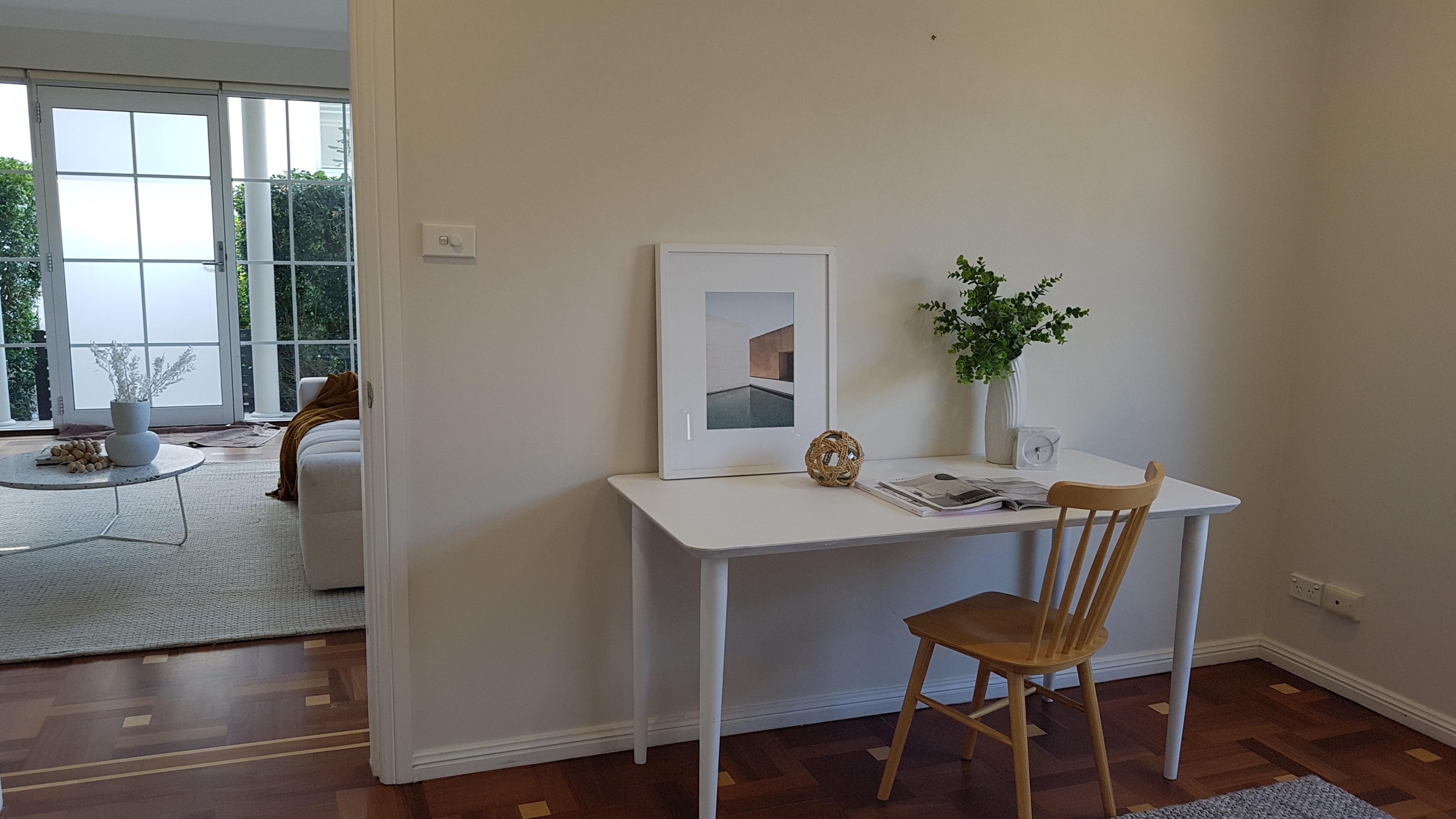 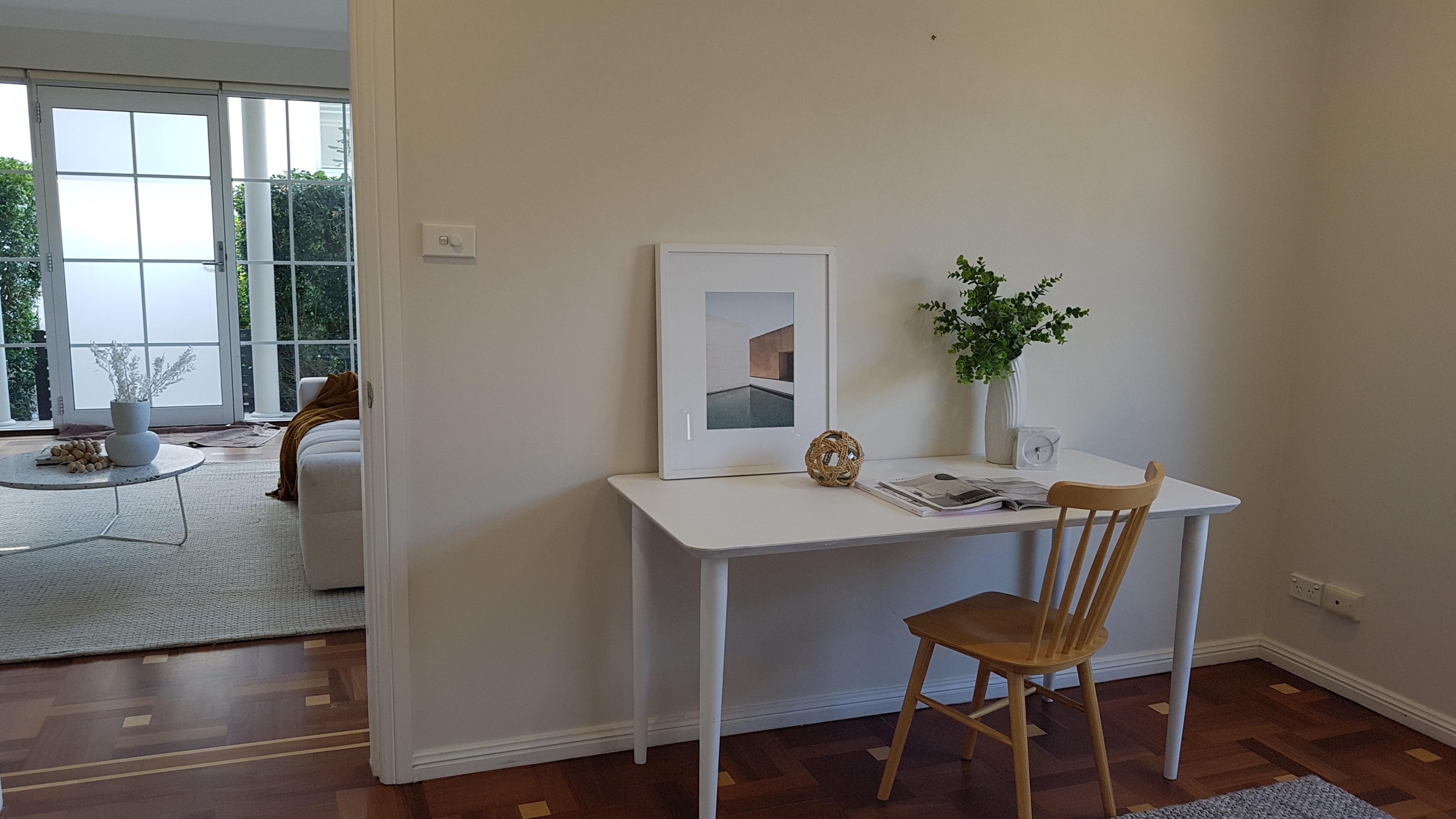 With zoom replicate a small version of a slide
Zoom
[Speaker Notes: Insert>Zoom]
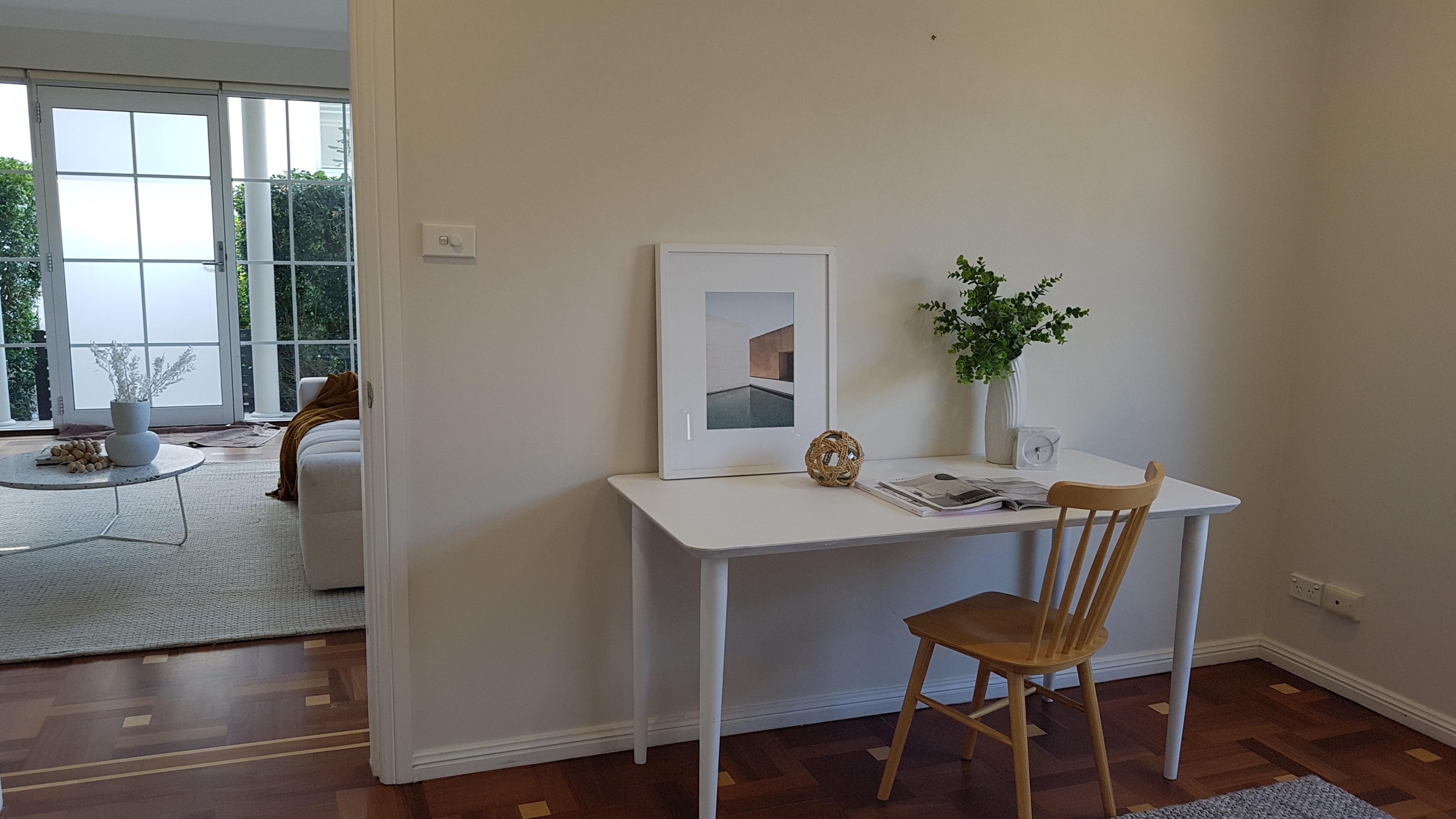 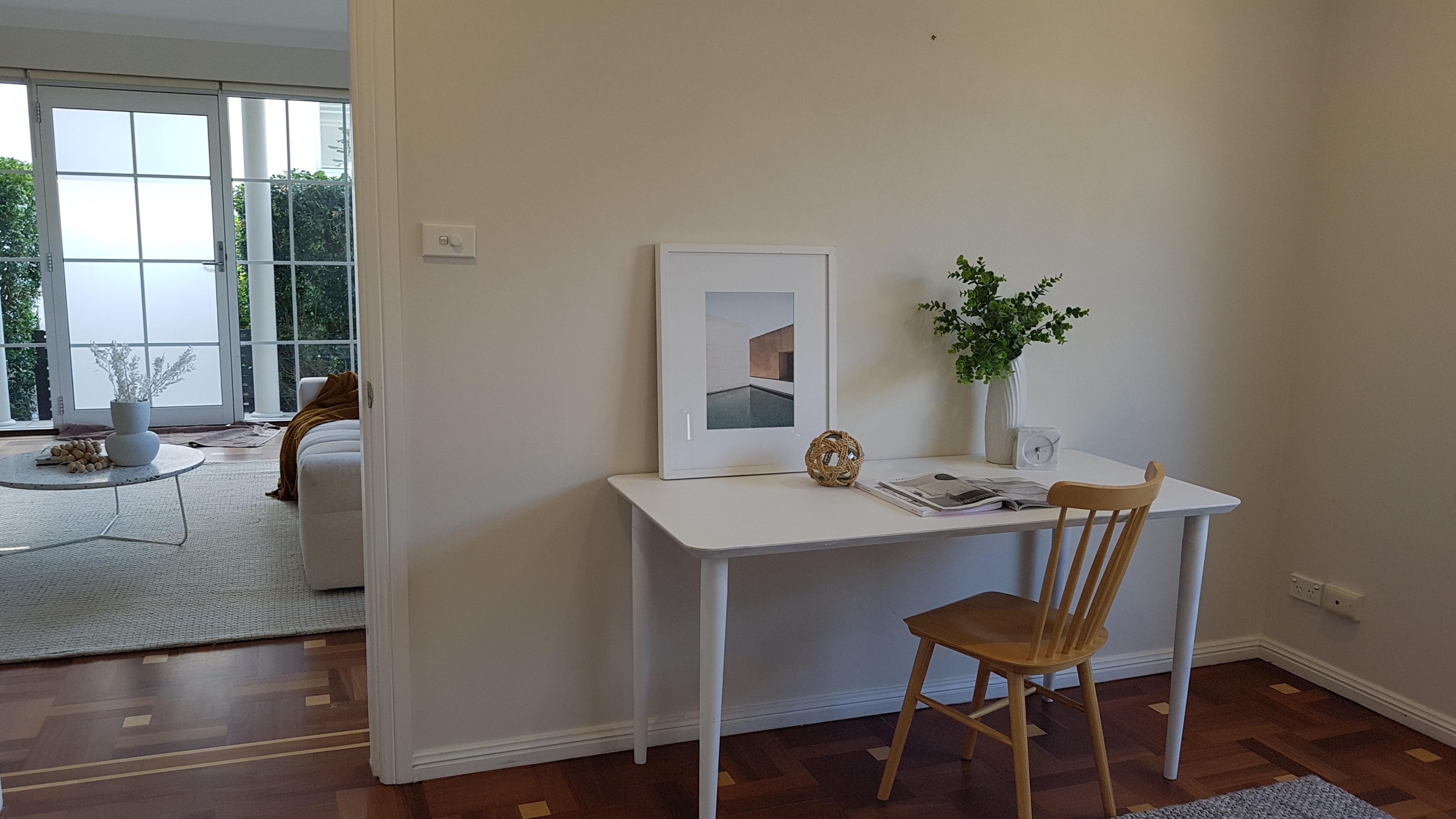 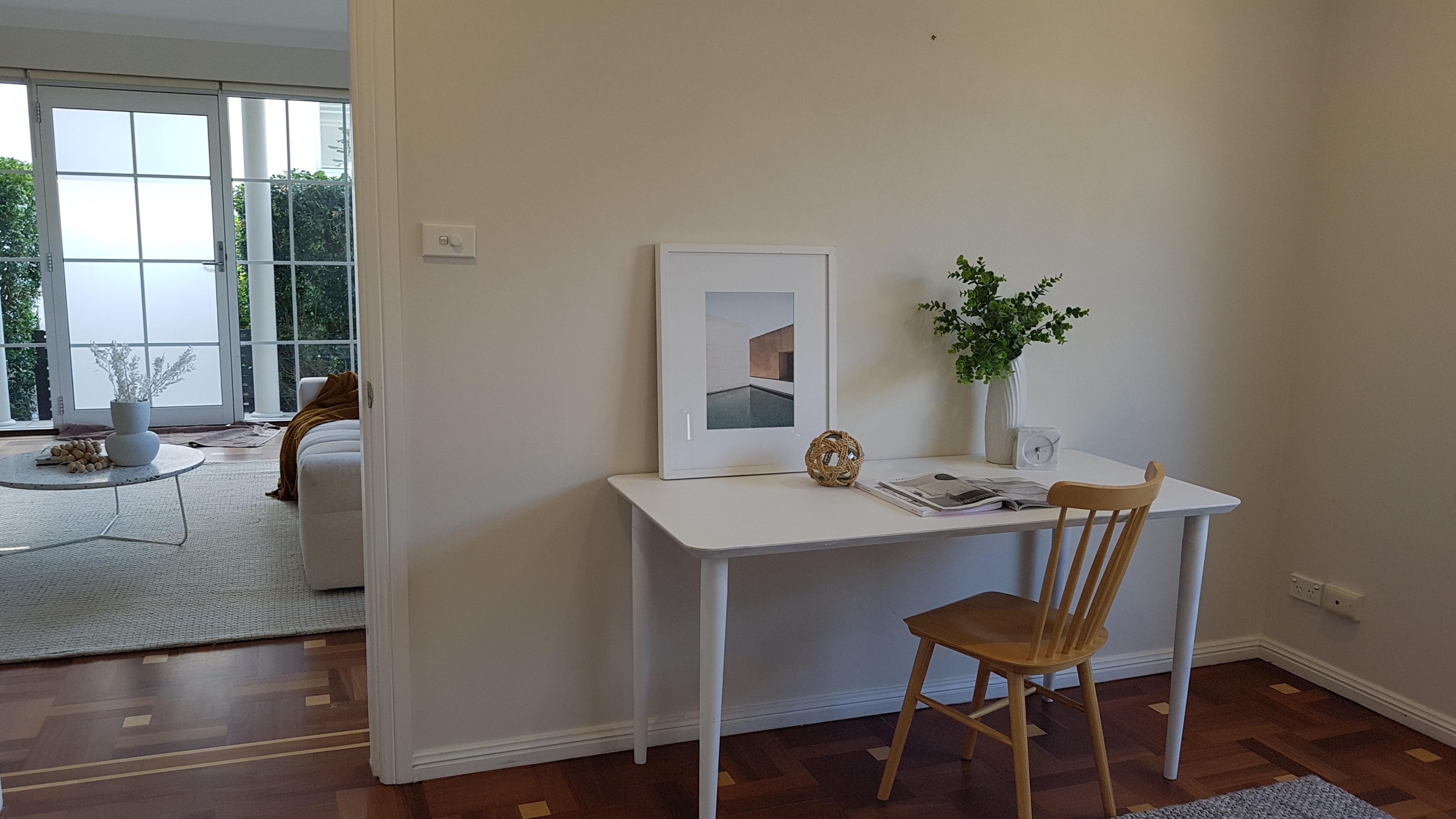 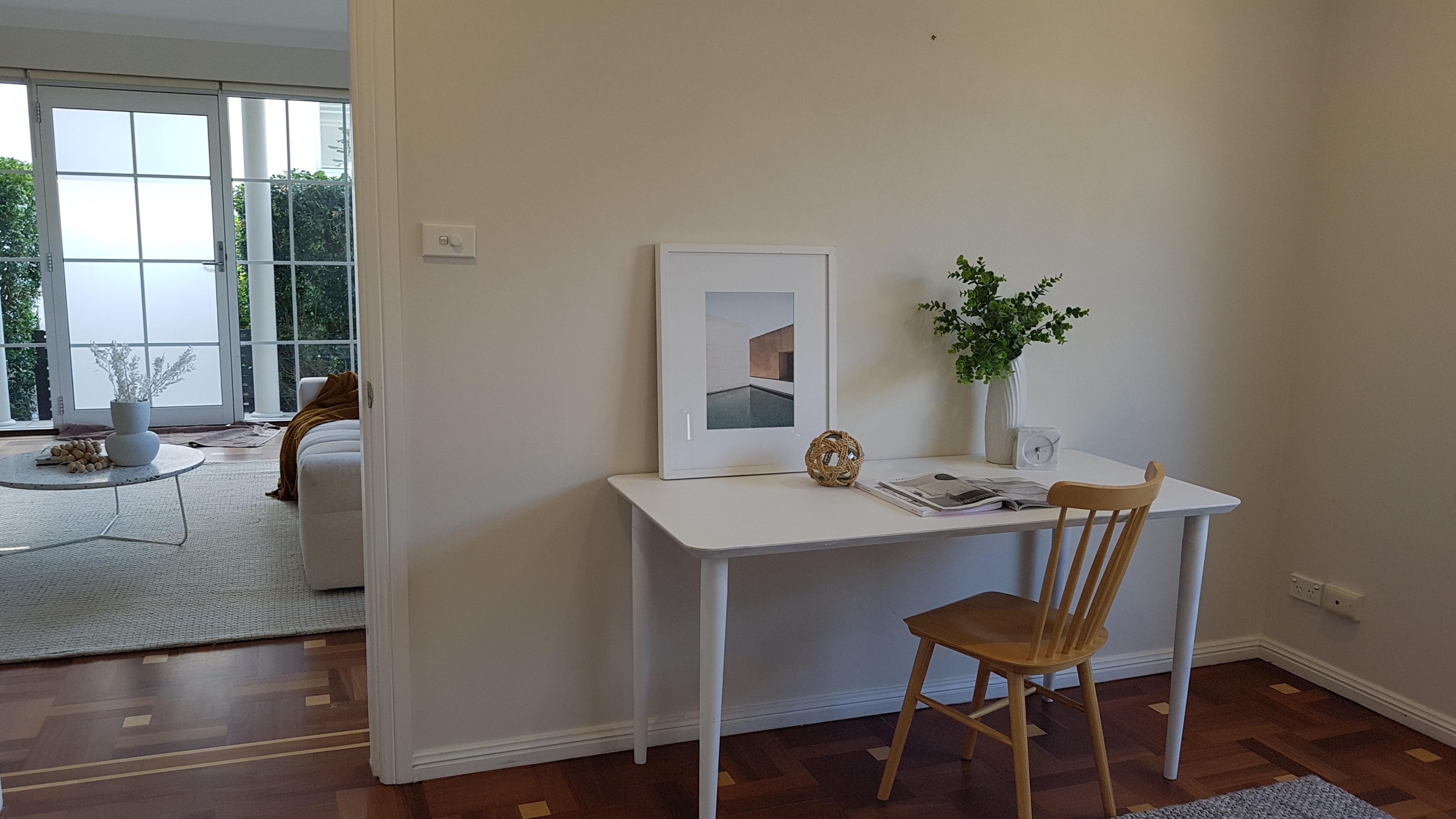 Zoom by sections
zoom
Baby Stages
All Goo Goo Ga Ga
Primary School Stages
Start School
Teenager Stages
Look out
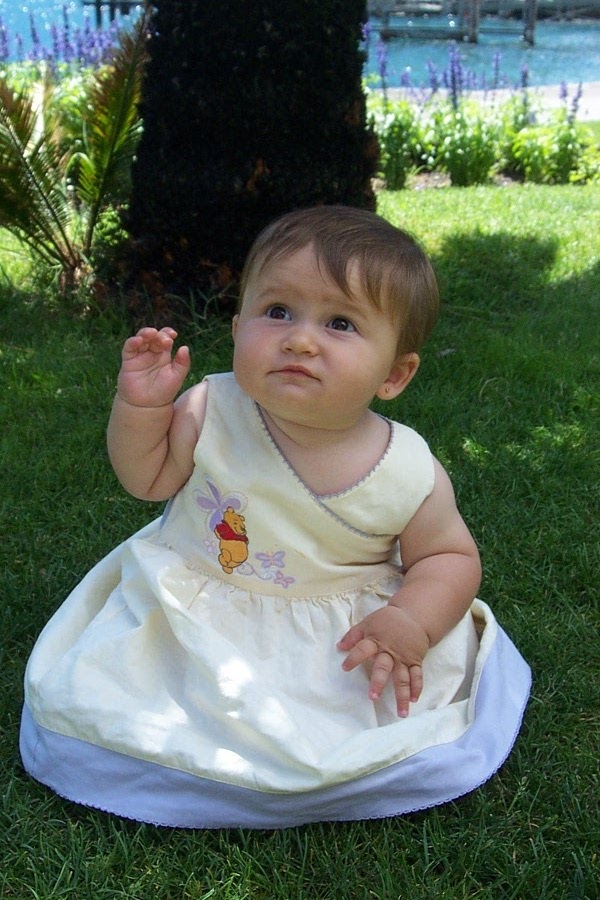 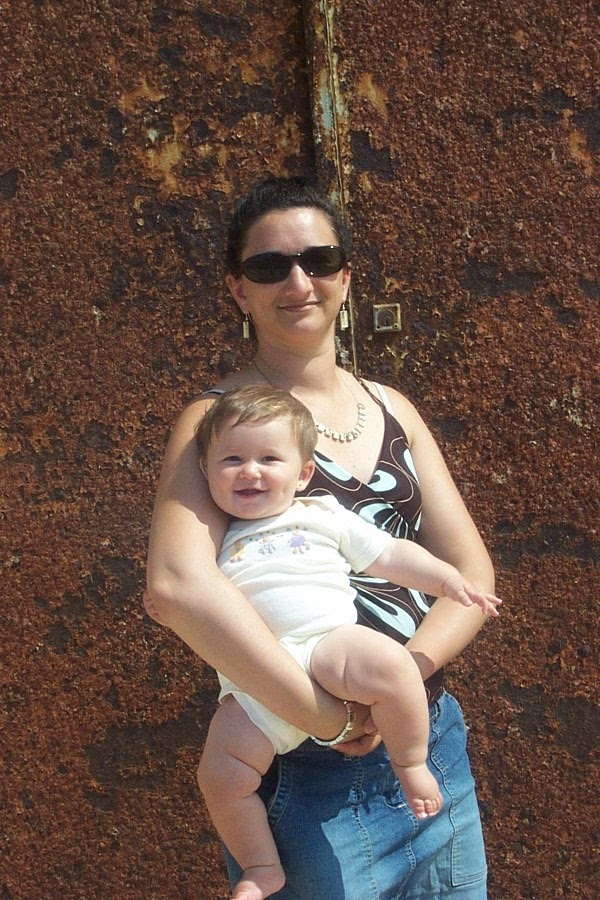 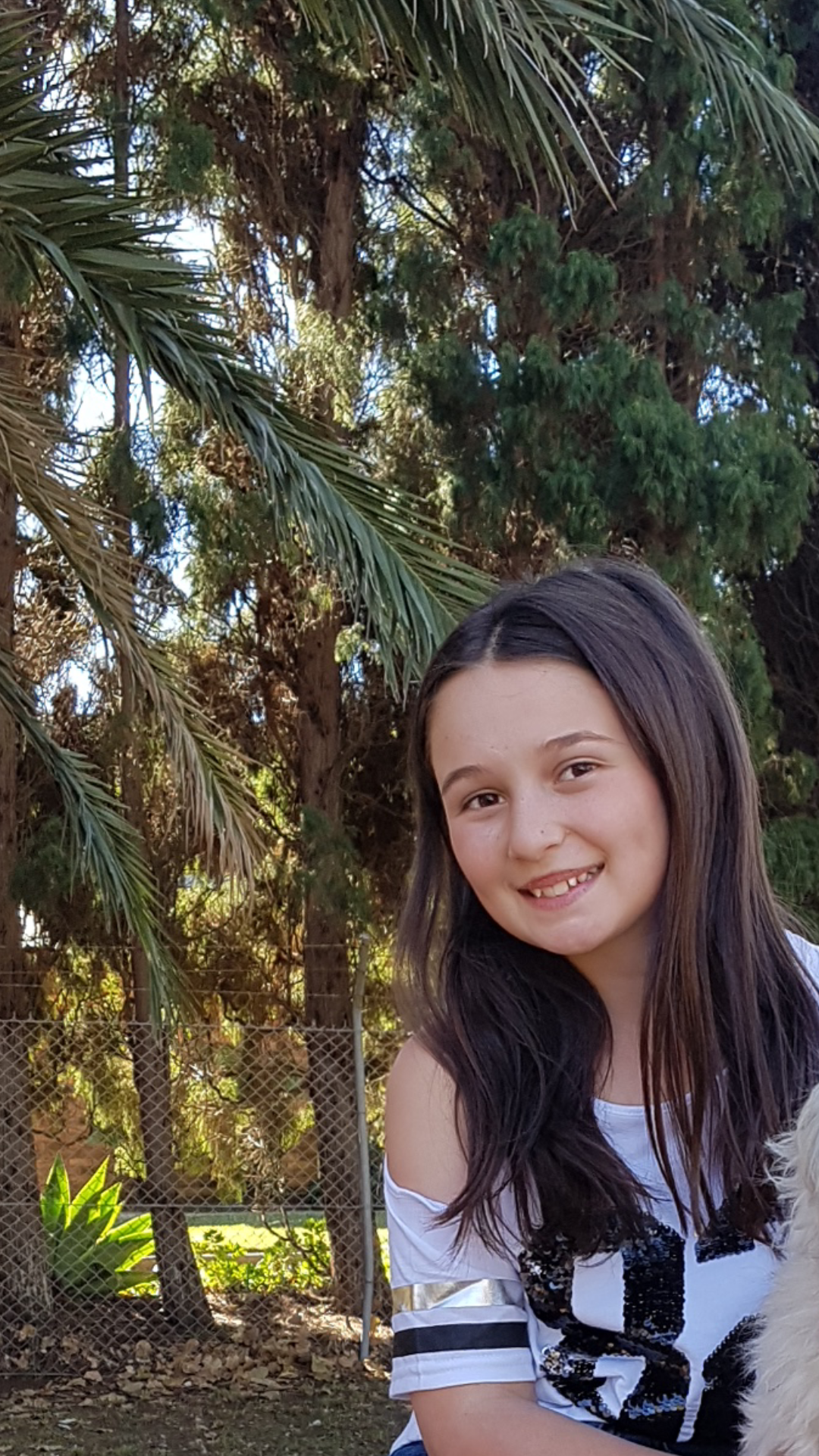 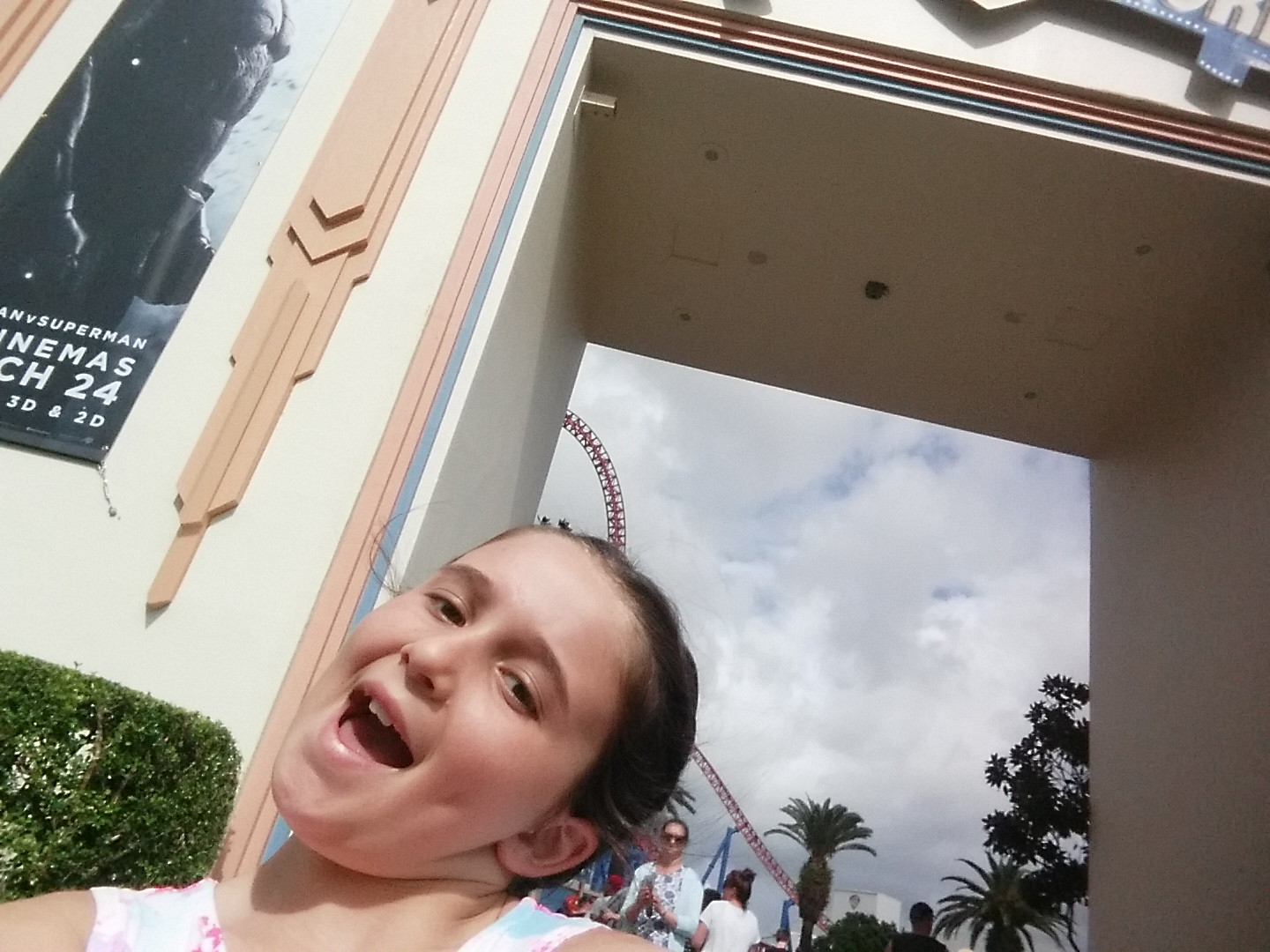 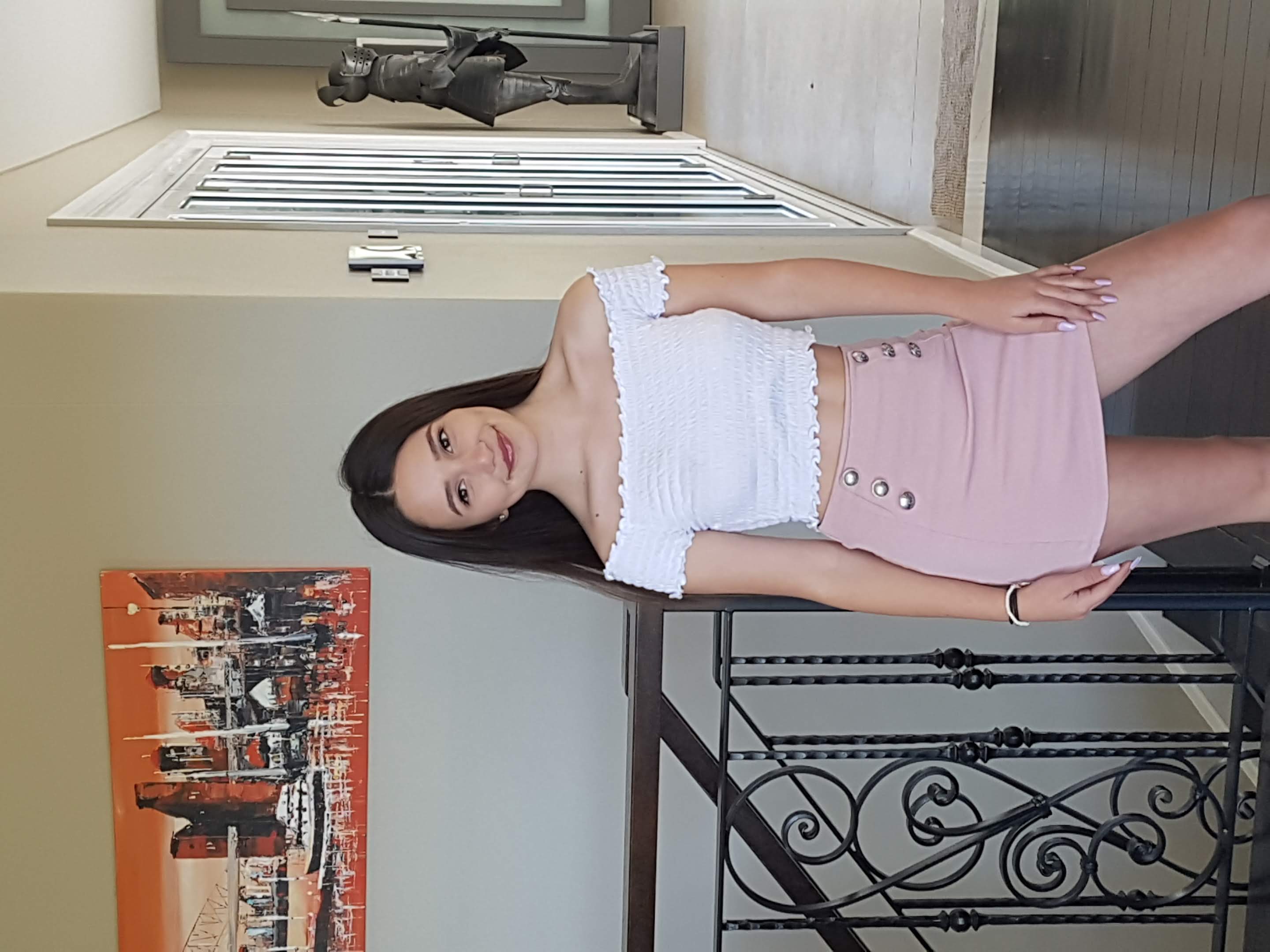 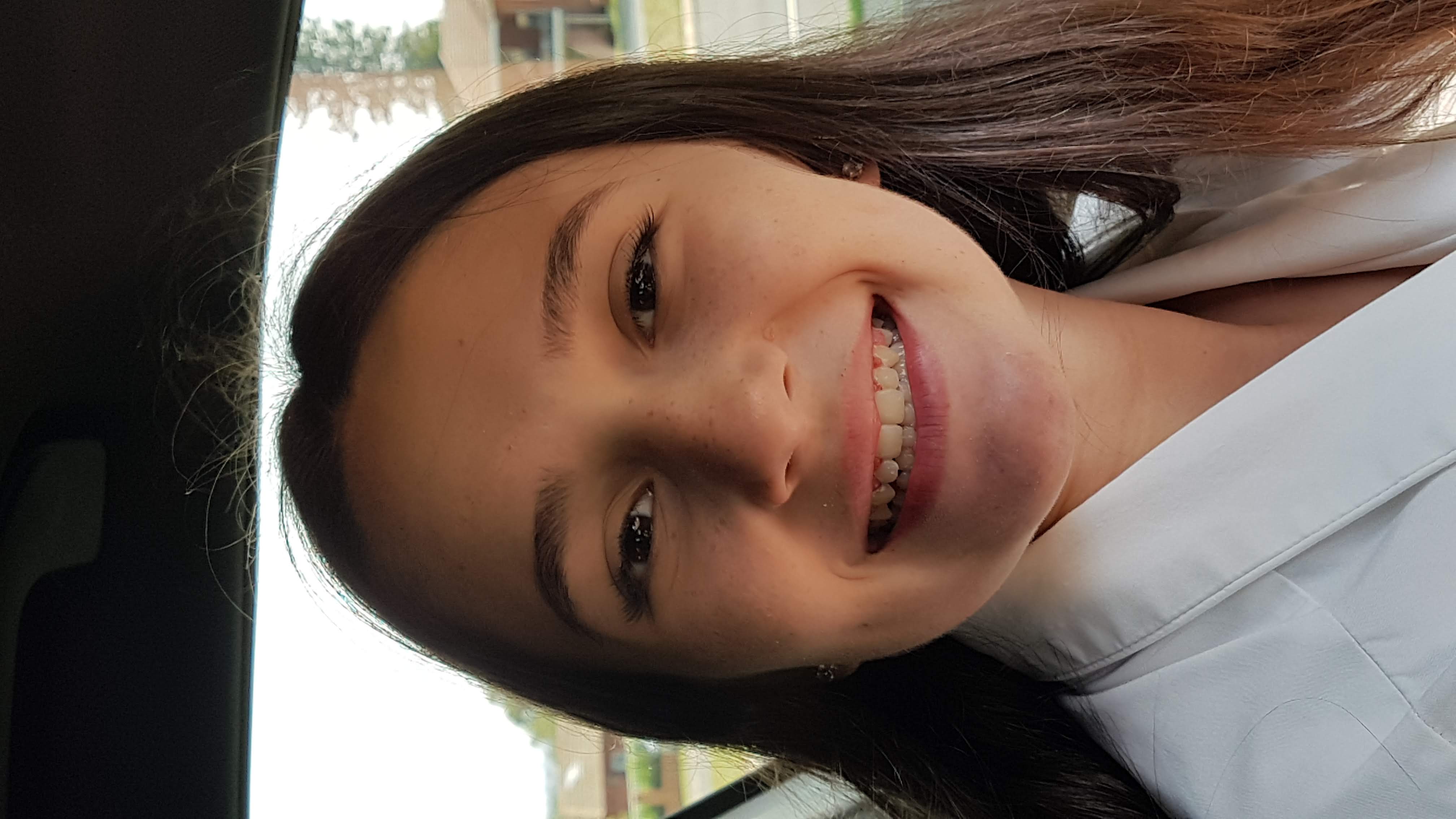 Zoom with a reveal
zoom
Apply Multiple Formatting
How many times should I click on the Format Painter Tool
Once
Twice
Setting the order
Fly in
Microsoft Office Tips & Trick
1
2
PowerPoint
Excel
Word
3
[Speaker Notes: Create the Triangles and merge Shape.
Can group but you then have to send to back so you don’]
Set hyperlinks
Fly in
Microsoft Office Tips & Tricks
1
2
PowerPoint
Excel
Word
3
[Speaker Notes: Create triangles]
Why Add Sections To PowerPoint
Great for Large Slides
Re-Arranging
Sharing with Co-Workers
Format As Table Is Under Utilized
Sort and Filter
Freeze Pane
Grows with you
Total Rows
Un-Noticed features
Reuse Files
Dictate
Immersive Reader
Draw Tab
[Speaker Notes: Alt F10 to see the selection pane.
To see all the elements on the page]
Bring sub bullets independently
Animate Text
Question Answer
What is the shortcut key to create a Graph in Excel?
F11
How do you create a Show for multiple audiences?
Use Custom Show
Can you create multiple animations on one object?
Yes
Hide after animate
Animate Text
Question Answer
What is the shortcut key to create a Graph in Excel?
F11
How do you create a Show for multiple audiences?
Use Custom Show
Can you create multiple animations on one object?
Yes